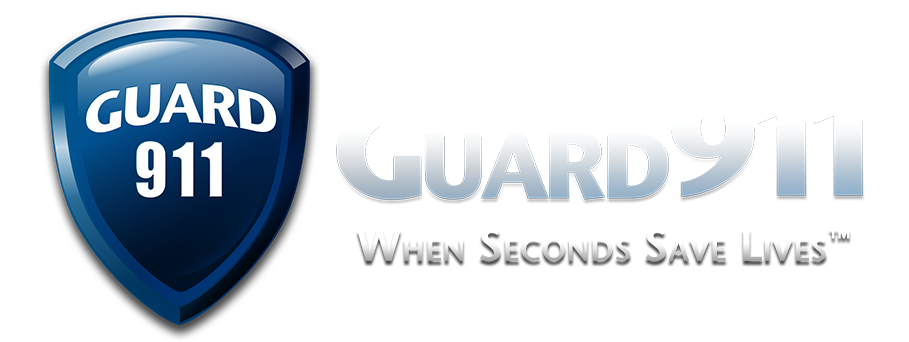 The War We Are In
We continue to live in the world of “Denial.” 
	Save Now-Pay Later Scheme
We are about to see a Beslan massacre in America!
What about Mumbai style attacks?...they’re coming!!!
How?...These terrorists are patient.  They systematically & methodically plan their attack and if we as a country are NOT trained and prepared we will fall victim to their plot and become another gruesome statistic in the record book.
We MUST train, prepare and deter.
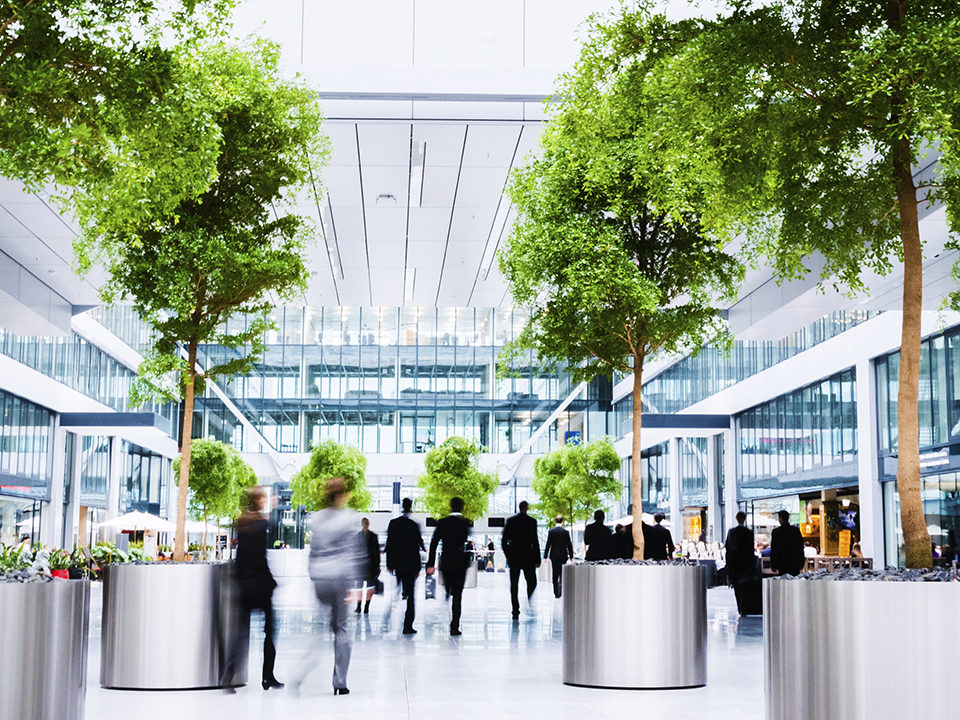 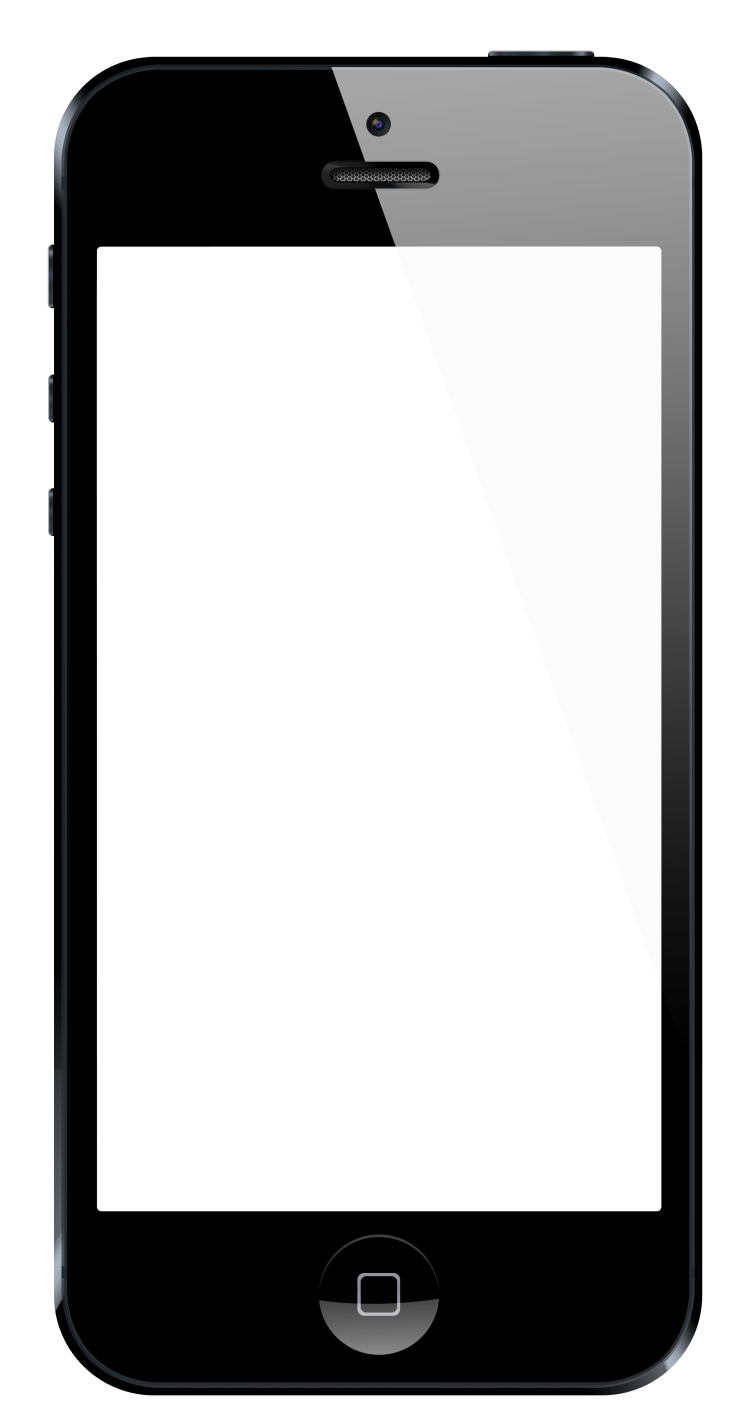 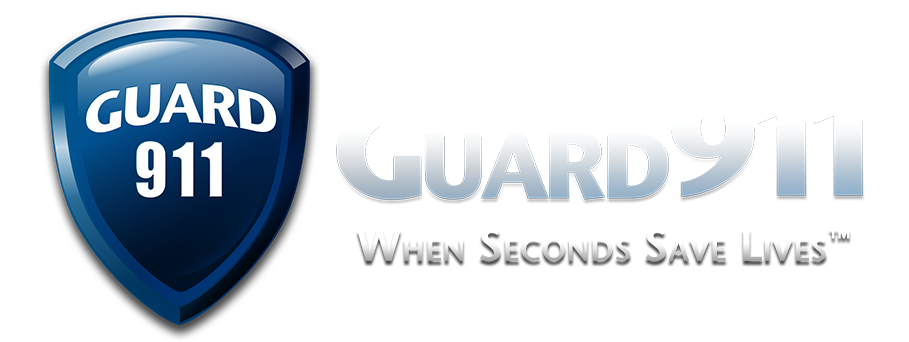 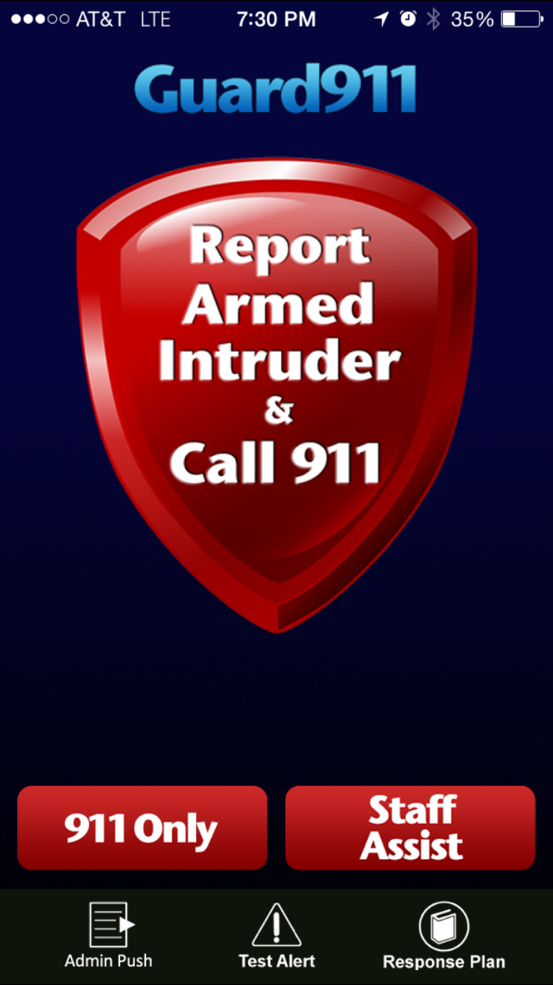 An Emergency Alert App for Approved Staff
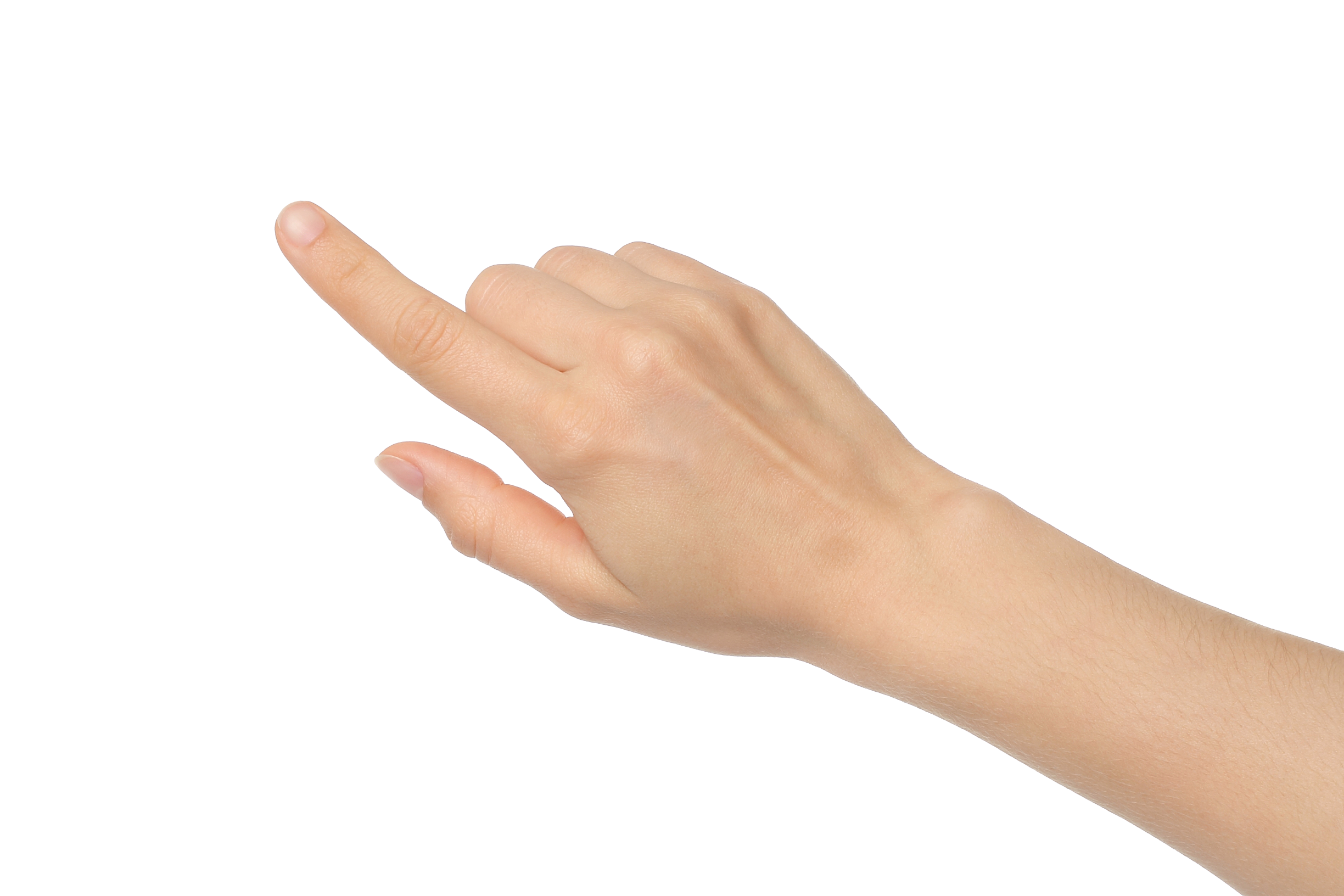 School Shootings - United States
Average Number of Shooting Incidents Per Year
Workplace Shootings & Violence are Also on a Rise
55+
10.1
4.0
3.4
2.4
2.1
1.6
(2015)
1960s
1970s
1980s
1990s
2000s
2010s
Quick Facts:
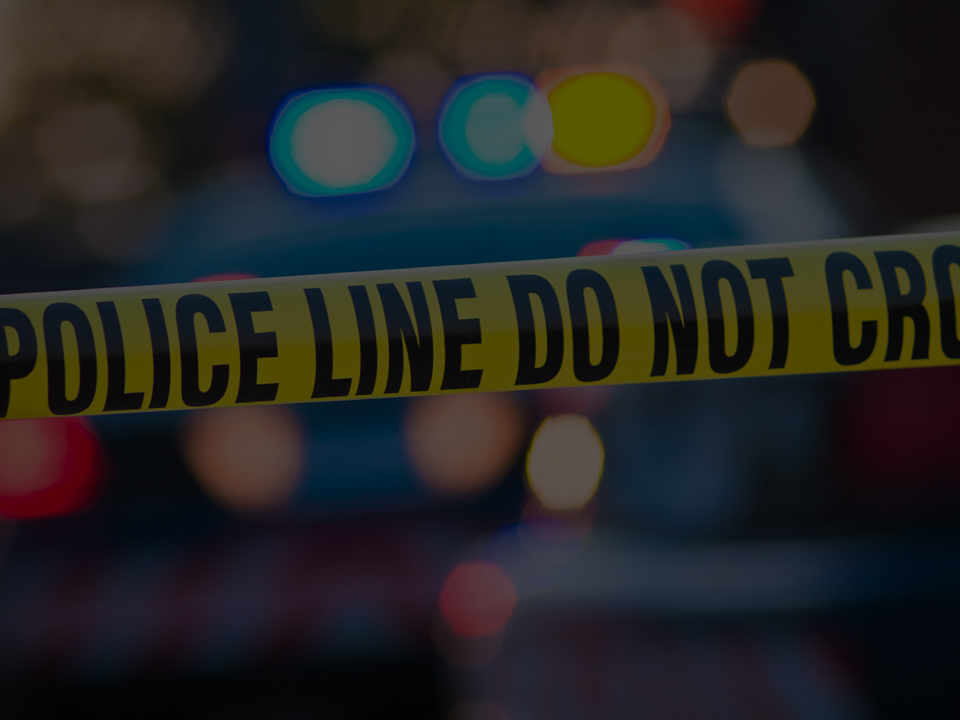 2 Million
American workers report having been victims of workplace violence each year
397
270
Workplace Suicides
Workplace Homicides
80%
Homicides resulted from shootings
29,000+
Acts of rape or sexual assault are perpetrated against women at work each year
74%
of domestic violence victims are harassed at work
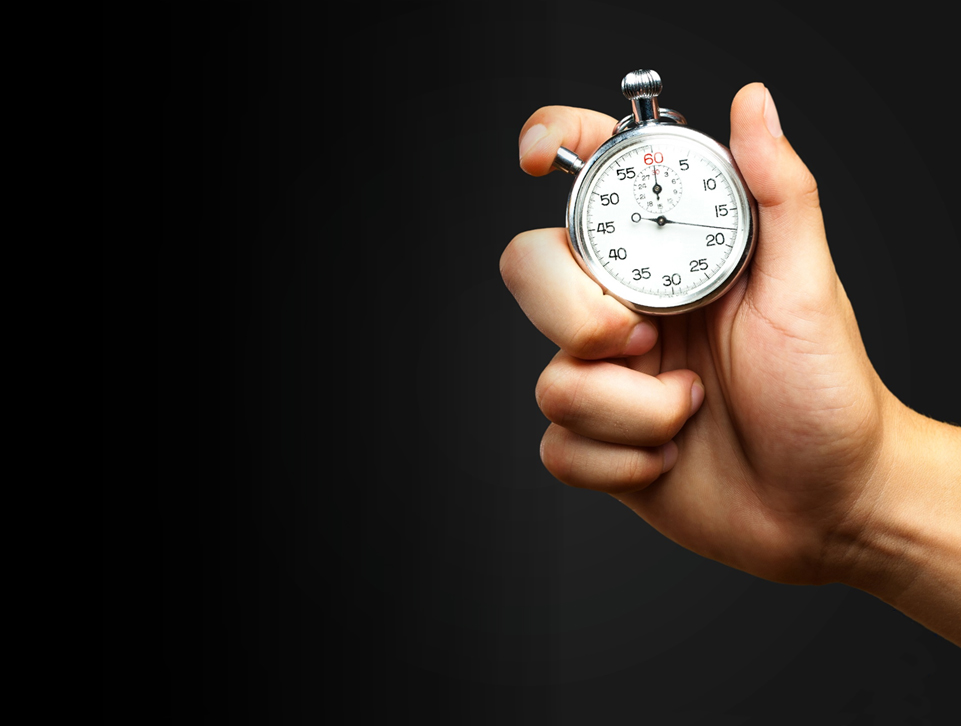 The Problem
The average workplace shooting lasts only
10 minutes
The average police response time to an active shooting is
17 minutes
Source: U.S. Department of Homeland Security
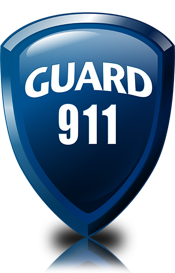 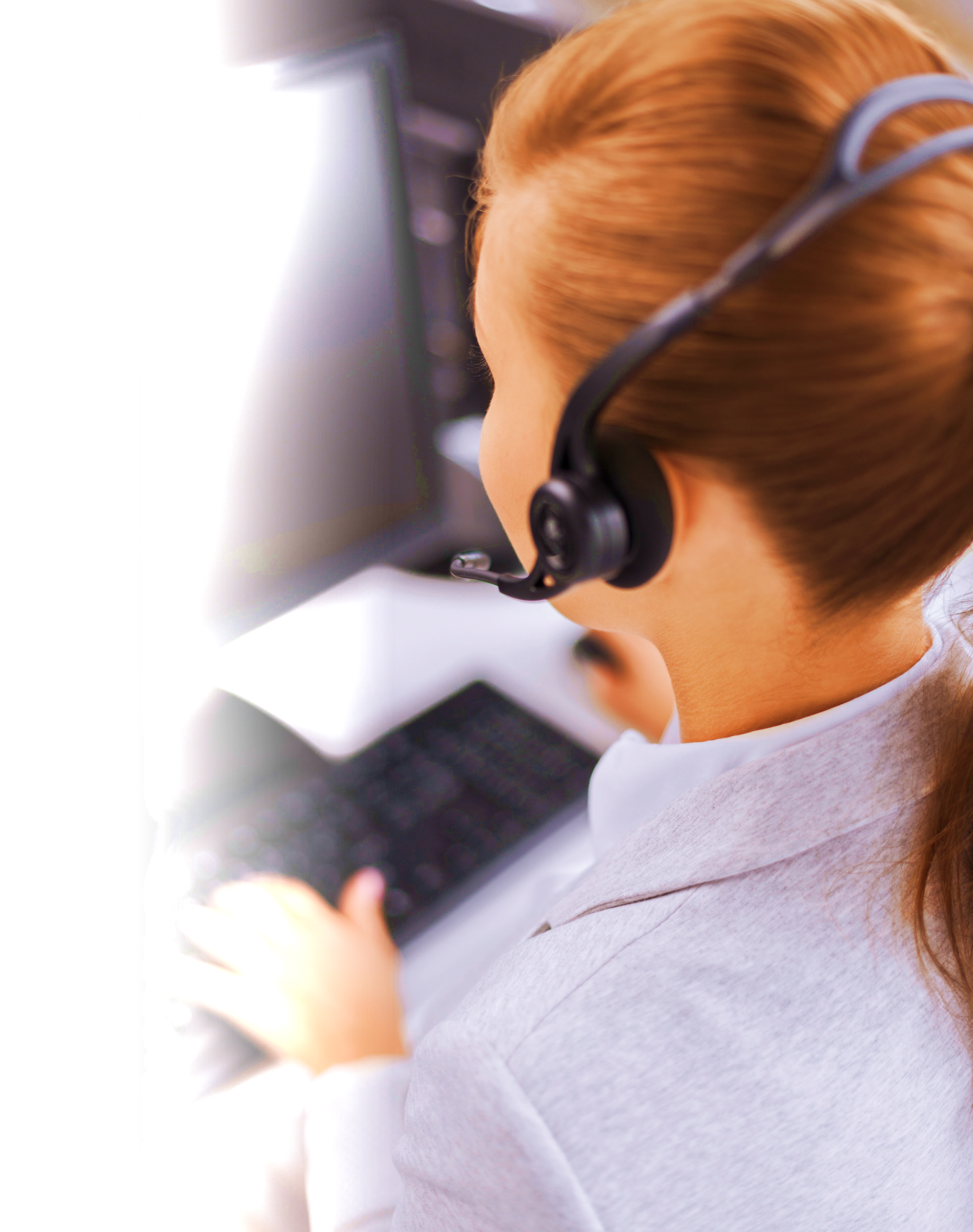 What happens when you call 911?
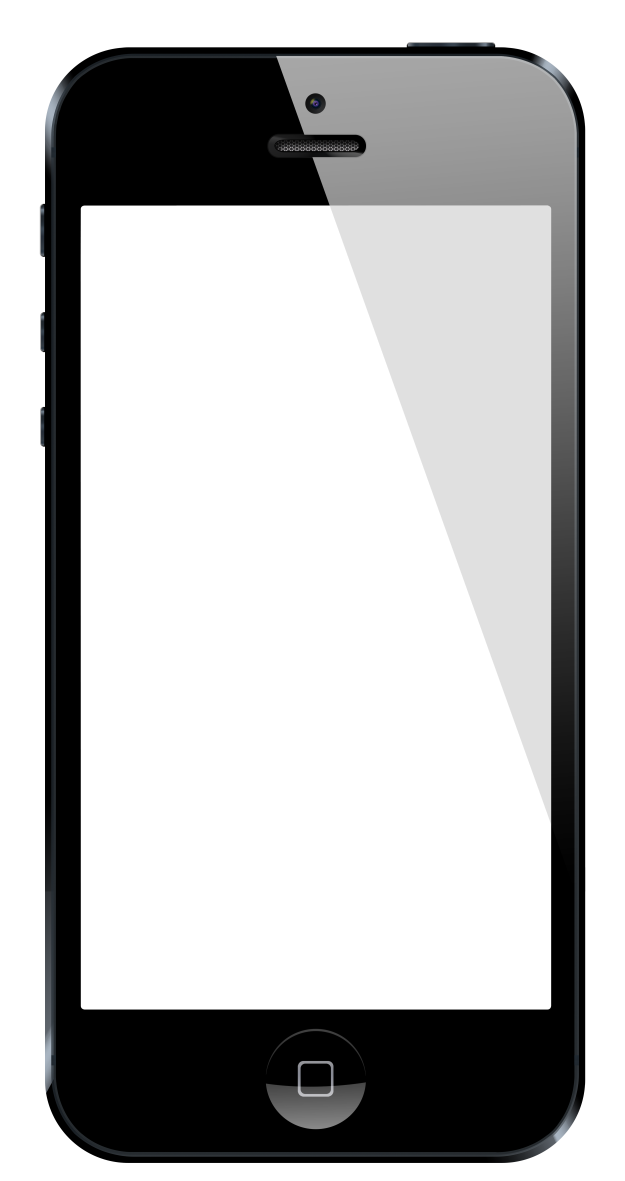 Center might be overwhelmed with incoming calls.  
(20% of 911 calls are abandoned)
Call is routed to a centralized 911 call center.
4
1
2
6
7
5
3
8
The 911 operator has to interpret the emergency.
Dialing…
911
Appropriate agency receives the information.
911 operator directs call to the appropriate agency.
Emergency Call
Agency then dispatchesthe officers.
Officers must drop what they are doing and travel tothe scene from their current location.
Help Arrives.
Average police response timeis 17 minutes!
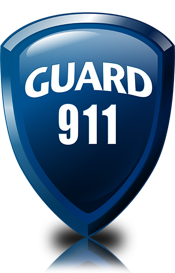 Dec 14 2012
Time Line Case StudySandy Hook Elementary School
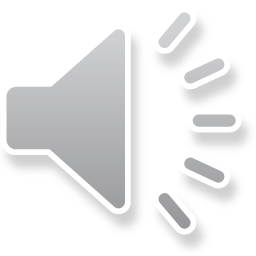 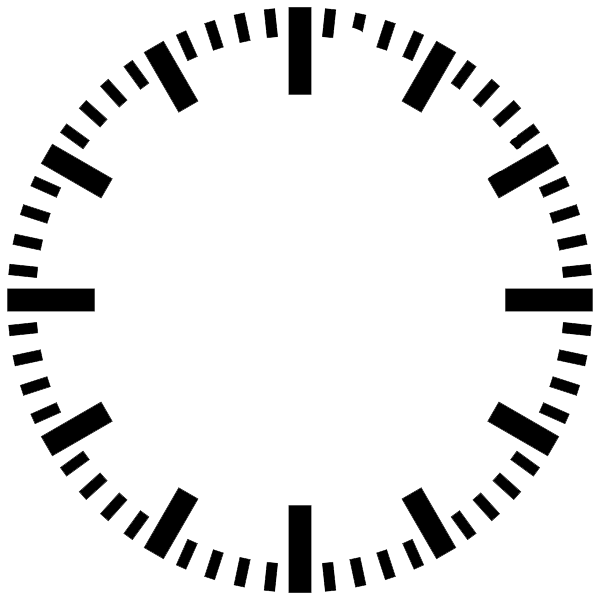 9:35:00 a.m. (0 Seconds)
9:37:06 a.m. (+126 Seconds)
9:40:03 a.m. (+303 Seconds)
9:39:00 a.m. (+240 Seconds)
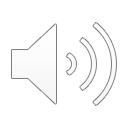 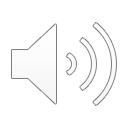 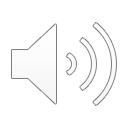 9:44:47 a.m. (+587 Seconds)
Newtown Police Department Dispatcher broadcasts shooting at Sandy Hook Elementary School.
Last gunshot is heard. Suicide shot from the shooter.
Main office staff reports hearing glass breaking and seeing the shooter.911 call is made.
First Newtown police officer arrives.
Newtown officers enter Sandy Hook Elementary School.
[Speaker Notes: Time Line Case Study
Sandy Hook Elementary School
December 14, 2012
(Have each of the bullets below display after each click)
(click) Approximately 9:35am (+ 0 Seconds) Main office staff reports hearing glass breaking and seeing the shooter.  911 call is made. (FassForward place click here to play this 911 audio)

(click) 9:36:06 (+126 Seconds) Newtown Police Department dispatcher broadcasts shooting at Sandy Hook Elementary School.
(click) 9:39:00 (+240 Seconds) First Newtown police officer arrives.
(click) 9:40:03 (+303 Seconds) Last gunshot is heard.  Suicide shot from the shooter.
(click) 9:44:47 (+587 Seconds) Newtown officers enter Sandy Hook Elementary School.]
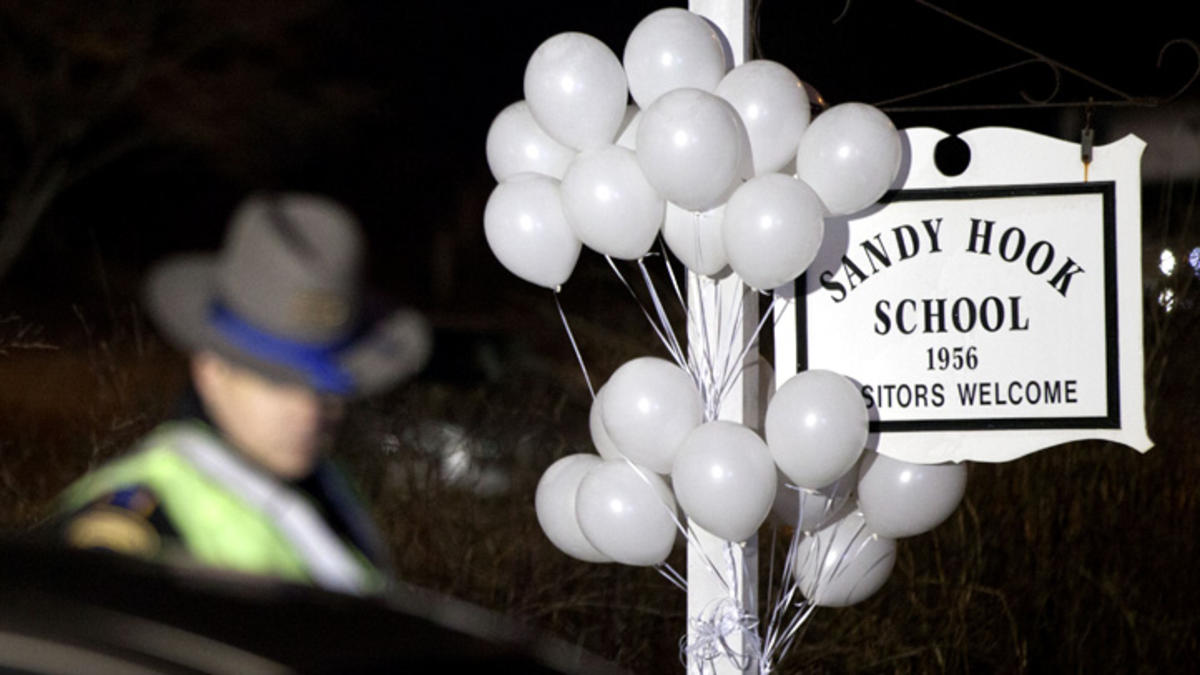 What Does This Teach Us?
Extremely fast response time.
Police were on scene within 4 minutes of the 911 call.
Shooter kills 20students and 6 school staff members in 303 seconds.
That is one person every 11.65 seconds.
Guard911 couldhave alerted police 126 seconds sooner(11 lives sooner).
42% reduction in response time.
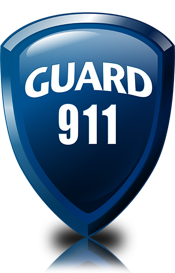 [Speaker Notes: What Does This Teach Us?
(click) Extremely fast response time.  Police were on seen within 4 minutes of the 911 call.
(click) Shooter kills 20 students and 6 school staff members in 303 seconds.  That is one person every 11.65 seconds. 
(click) SchoolGuard could have alerted Newtown police 126 seconds sooner (11 lives sooner).  Response time cut by 42%.
(click) How many more deaths would there have been if police response time was the average 18 minutes?
(at the bottom of this slide have the SchoolGuard When Seconds Save Lives graphic fade in.  This is the graphic from slide 5 and remove slide 5 from deck)]
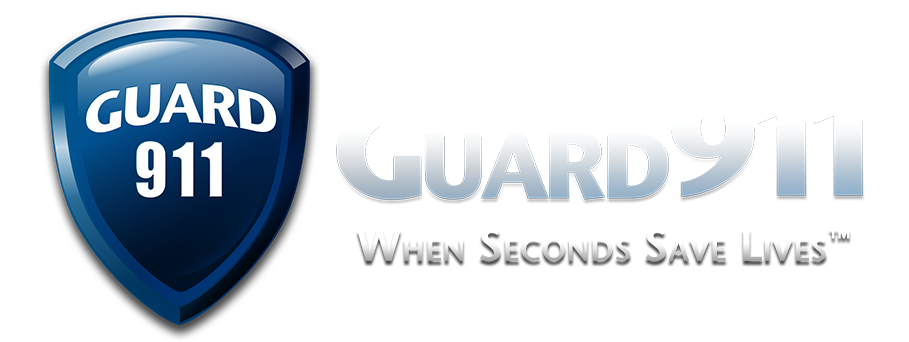 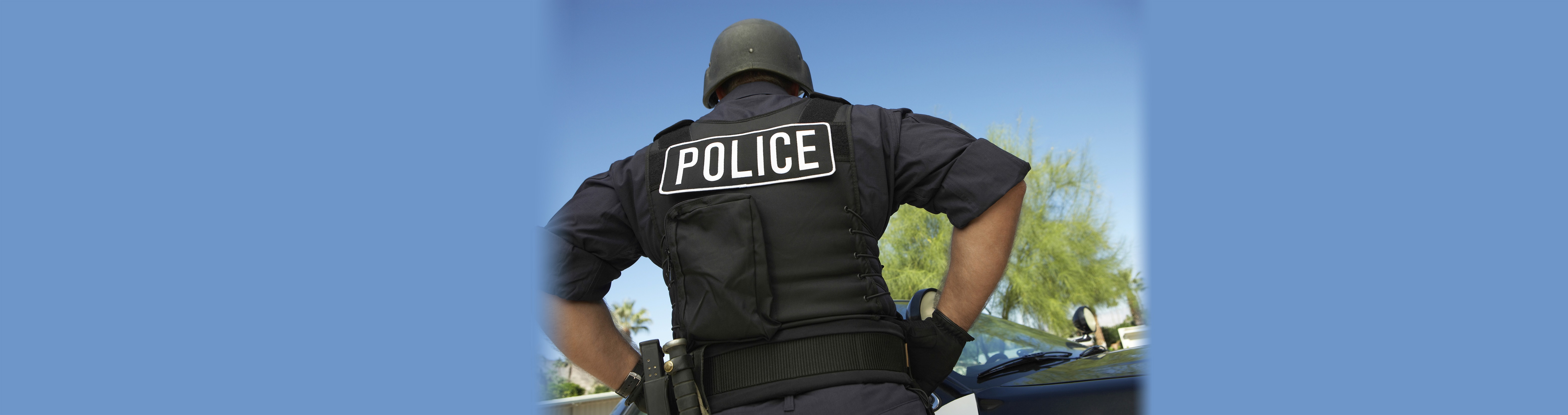 Current Solutions
Hire an armed security officer?
Costly at a salary of $40,000-$60,000 /year.
Arm our staff with weapons?
Liability issues.
Thousands of dollars for training and certification mandates.
Brings the problem to work.
Provide police with digital maps?
Does not help the first responding officers who are trained to rush toward the sound of gunfire.
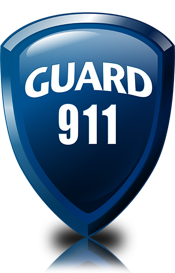 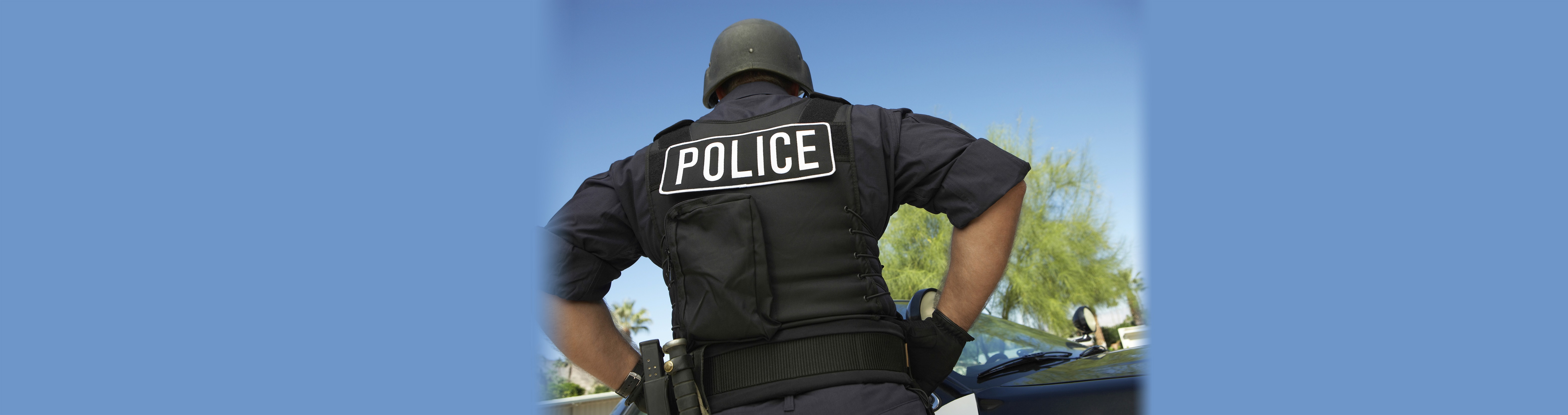 Install panic buttons?
Install Door locks and bulletproof windows?
Install video cameras?
Only speed dial 911.
Limited number because of the cost.
Need to be strategically placed and are not mobile.
False alarms.

Pre-smart phone &   Pre-social networking solution.
These are delay tactics.
Must be monitored and then reported.

Have no impact on police response time.

Very expensive to install.

Capture the crime to later talk about.
Have no impact on police response time.

TruArmor.com
FANTASTIC product and partner of Guard911
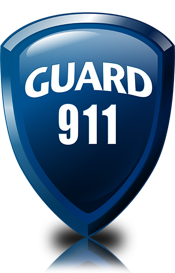 Is it working?
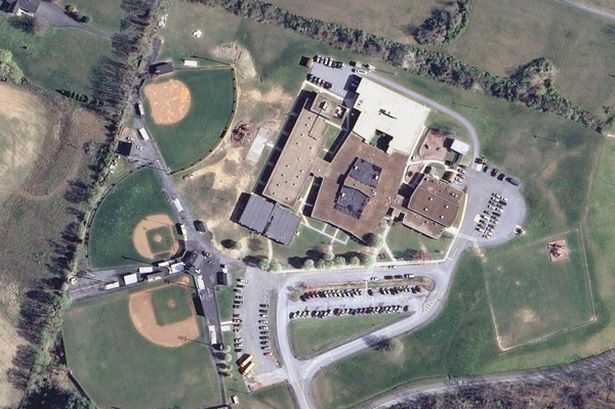 Sandy Hook Elementary was a “Hardened” target!
The second deadliest mass murder  
at a U.S. elementary school.
“Hardened Target”
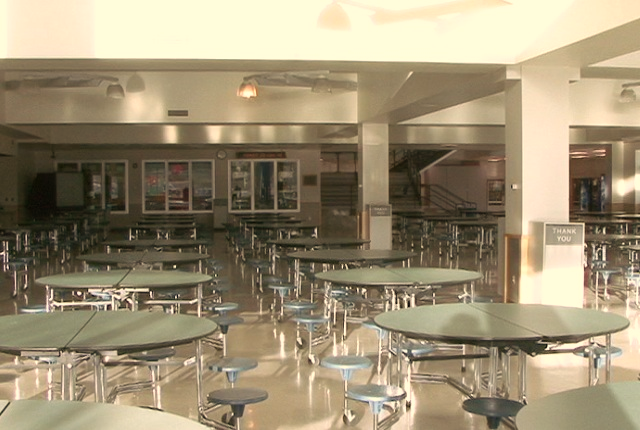 Security system with video cameras.
Visitors must be identified & buzzed in.
Bulletproof glass at entrance.
Doors locked after 9:30am.
Columbine had two armed security guards
and was the deadliest  
shooting at a U.S. high school.
Police strategies have changed
Pre-Columbine
Post-Columbine
CONTAIN & WAIT STRATEGY
Set up perimeters (inner and outer).
Wait for specially trained elite police team (SWAT).
Try to negotiate and mitigate the situation.
ACTIVE SHOOTER TRAINING
Closest officers respond to take immediate action.
Enter the building and rush toward the sound of gunfire.
Take down the shooter as quickly as possible.
One Common Conclusion
During EVERY ONE of these senseless acts of violence studies show that a shorter police notification and subsequent response time can and WILL save lives.
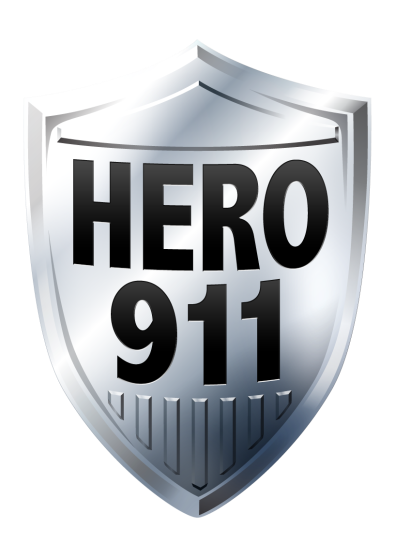 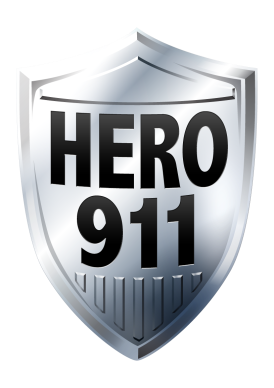 Social Protection NetworkNext Generation Solution: Hero911 Network
Organize the 880,000 active federal, state, & local law enforcement officers (LEOs).
Enlist the 500,000 retired officers.
With annual certification and training to carry a weapon.
176,000 on-duty (20%)
704,000 off-duty (80%)
The goal is to increase the total number of responders:
784%
176,000 (on-duty LEOs)
increase in potential responders!
1,380,000 (all LEOs)
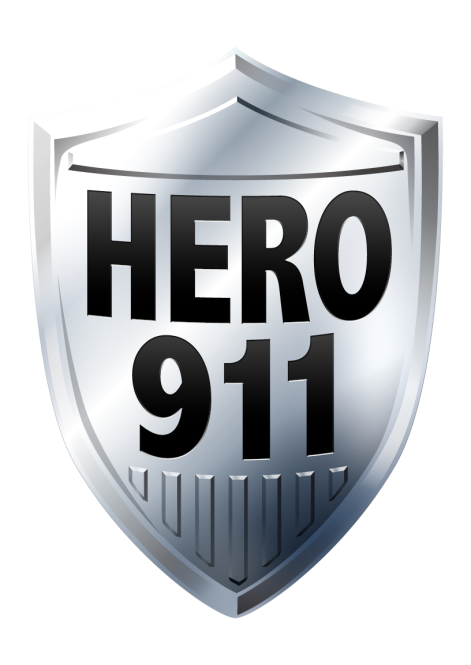 Wouldn’t it be infinitely better to have the first 1-2LEOs on scene ASAP ratherthan the masses when it is all over…..when all the murdershave taken place?
Rapid Adoption of Hero911Network of Law Enforcement Officers
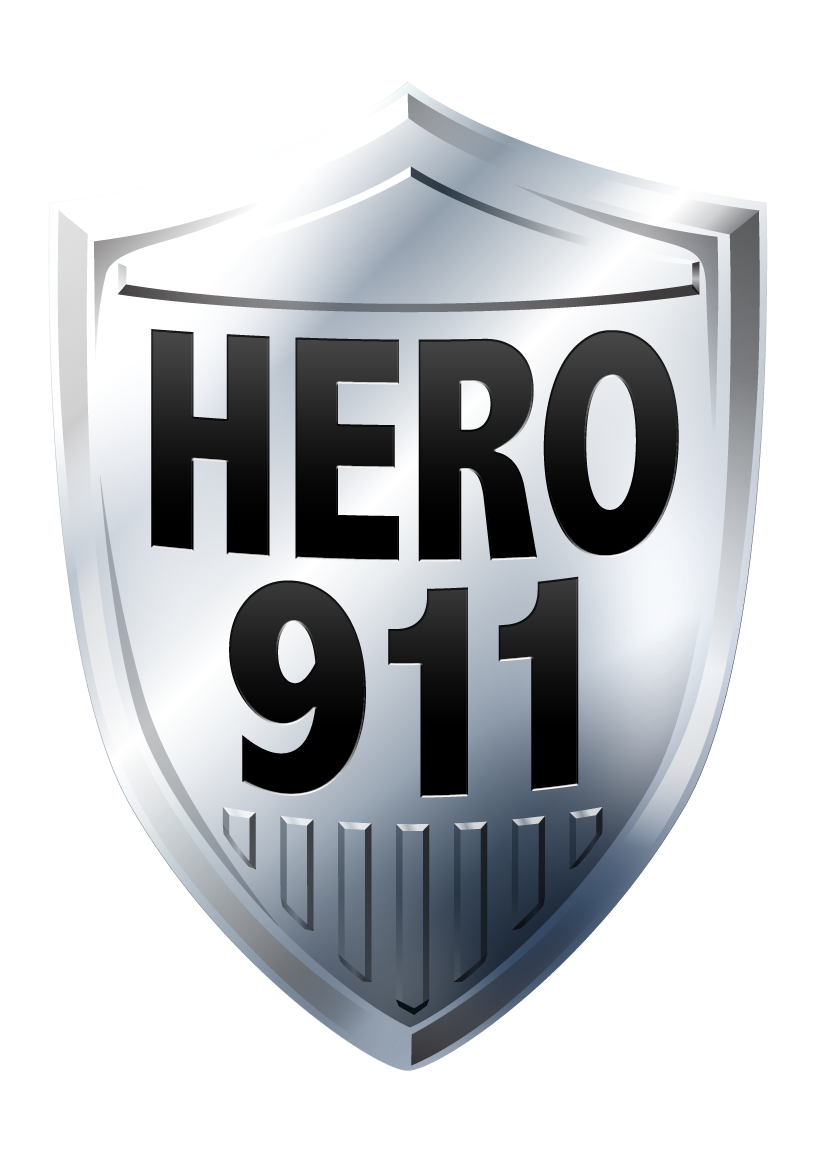 Hero911 app launched November 2013.
With over 1 million apps in the Apple App Store, Hero911 is the ONLY APPLE APPROVED app that creates a volunteer network of credentialed law enforcement officers.
All other similar app applications have been denied by Apple.
All information is encrypted and highly secure.
  Does NOT track or store location information.
[Speaker Notes: With over 1 million apps in the Apple App Store, Hero911 is the only Apple approved app that creates a volunteer network of credentialed law enforcement officers.  All other similar app applications have been denied by Apple.]
Rapid Adoption of Hero911Network of Law Enforcement Officers
Agents from over 25 Federal agencies:
FBI
DEA
ATF
US Secret Service
US Marshal Service
US Customs
US Border Patrol
US National Park Police
Homeland Security Investigations
And many others
Officers in all 50 states and growing fast:
State Troopers
Sheriff Deputies
City Police
Detectives
Campus Police
School Resource Officers
Other Specialized Police
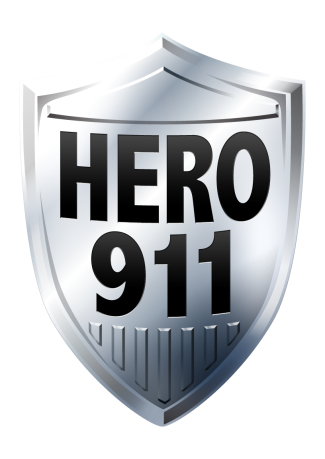 To date there are well over 28,000 LEOs maintaining the Hero911 app.
Ask your Law Enforcement  to 
download the FREE APP today
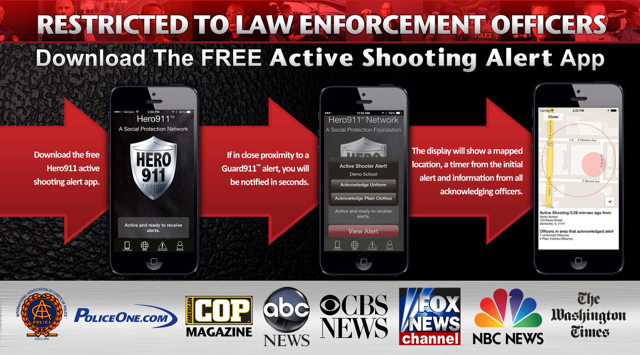 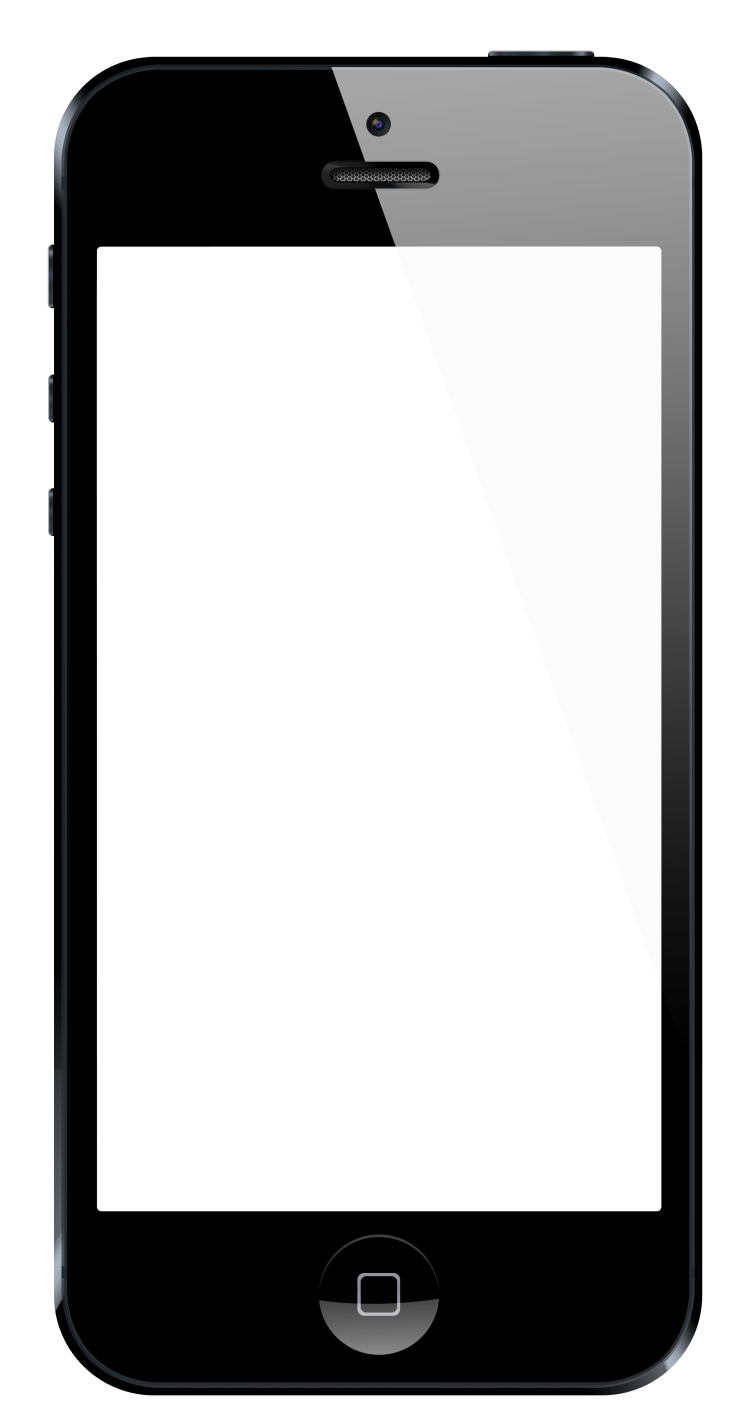 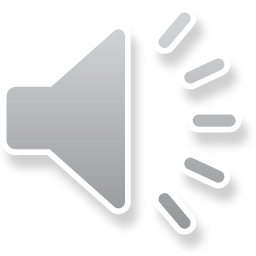 A Smartphone Application that puts a panic button in the hand of every staff member.
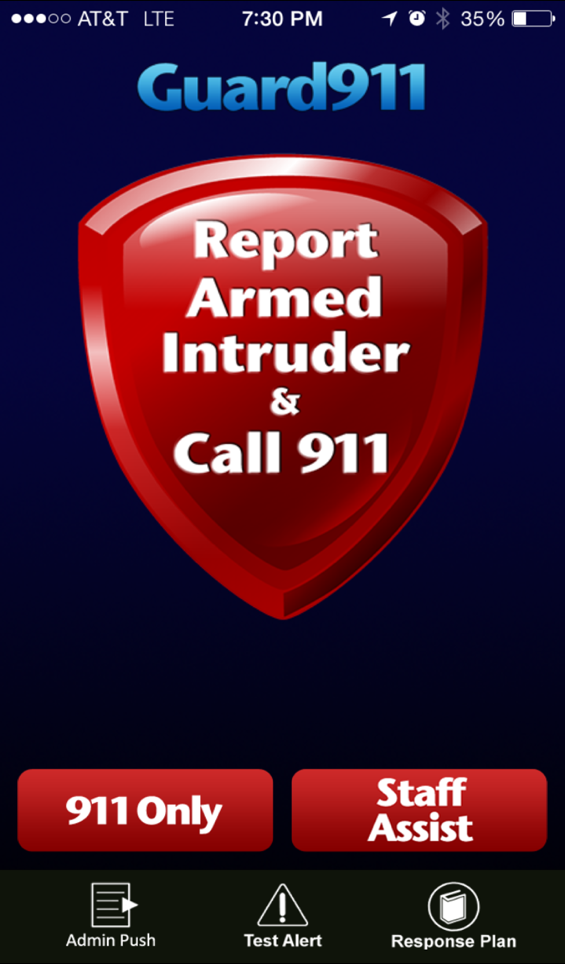 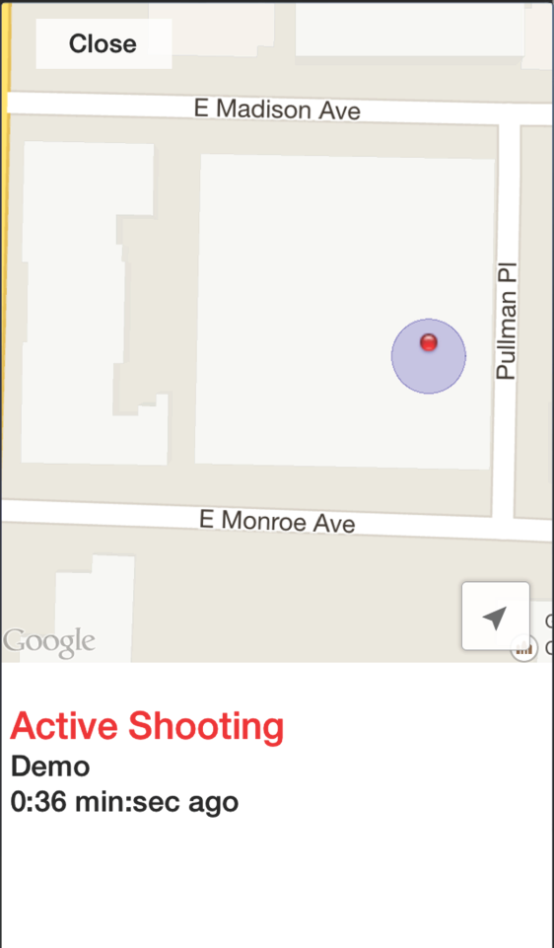 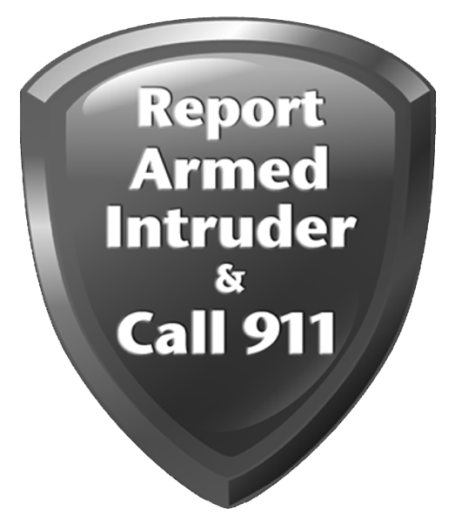 911
Instantly alerts other staff.
Speed dials 911.
Activates Hero911 Network
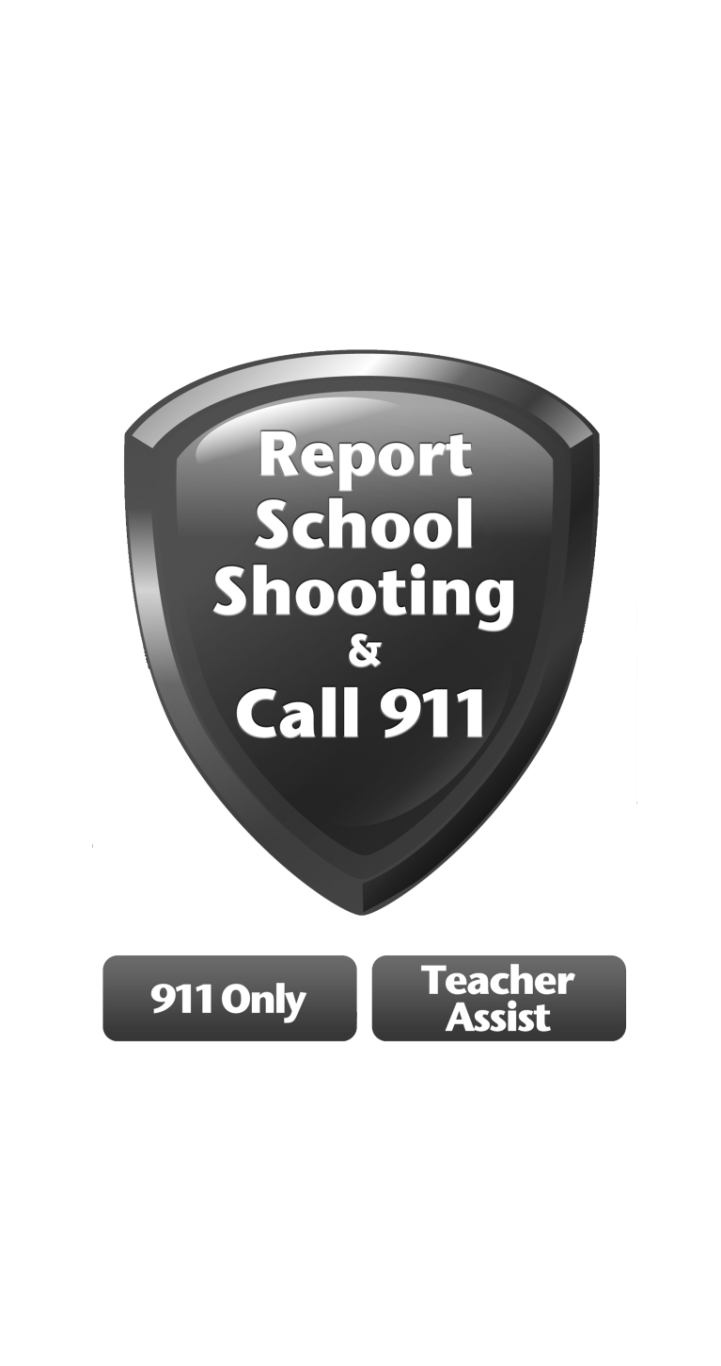 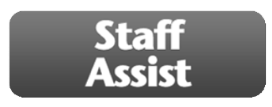 &
Alerts all other Guard911
protected properties within 5 miles.
Maps the location of the alert.
Mapping accuracy dependent on Cell/GPS signal strength
[Speaker Notes: When the main “Report School Shooting & Call 911” button is pressed play this sound file for 4 seconds then stop, - [alert.mp3]]
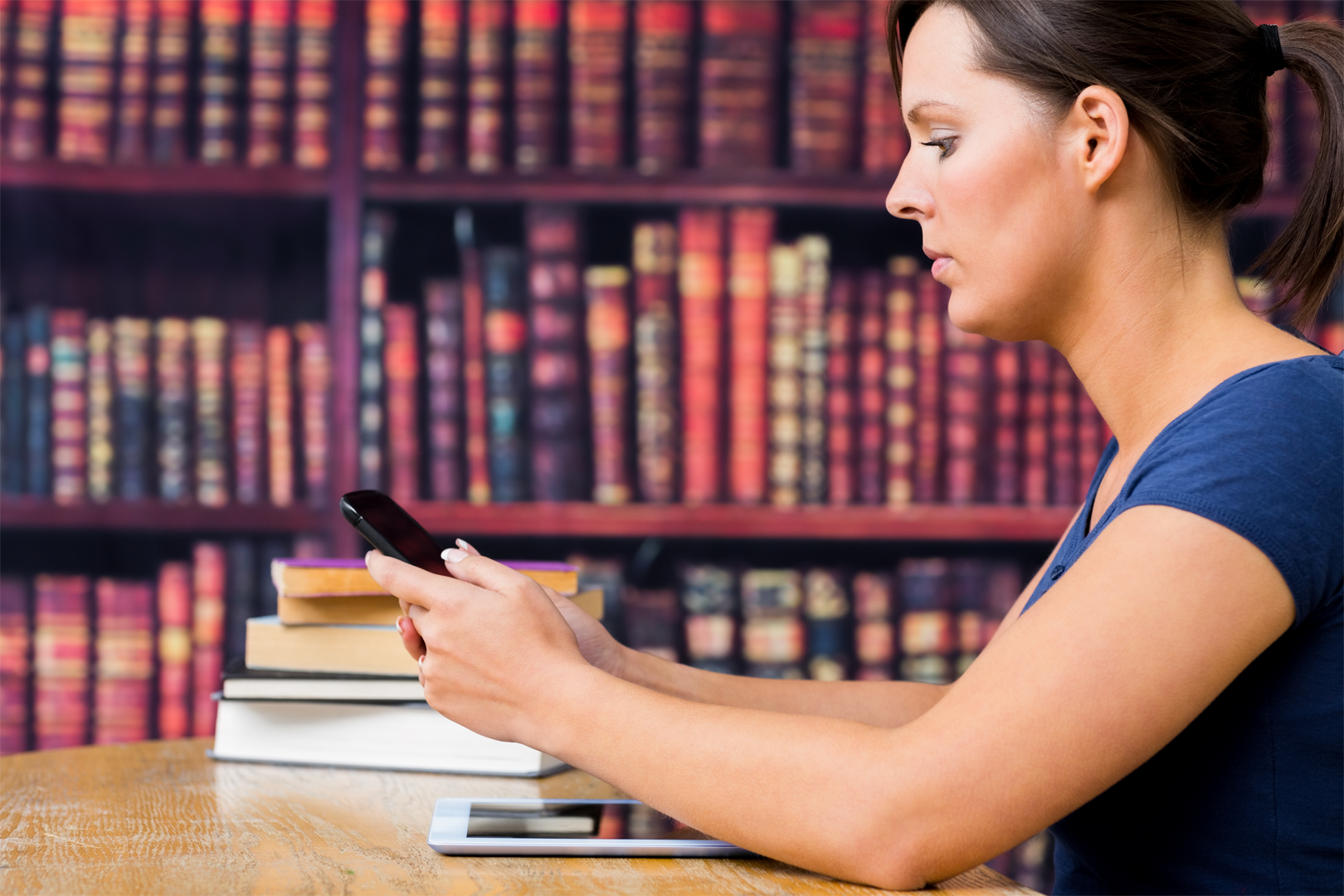 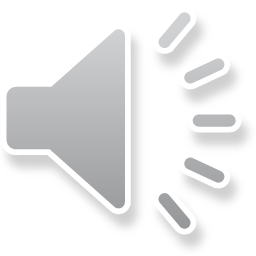 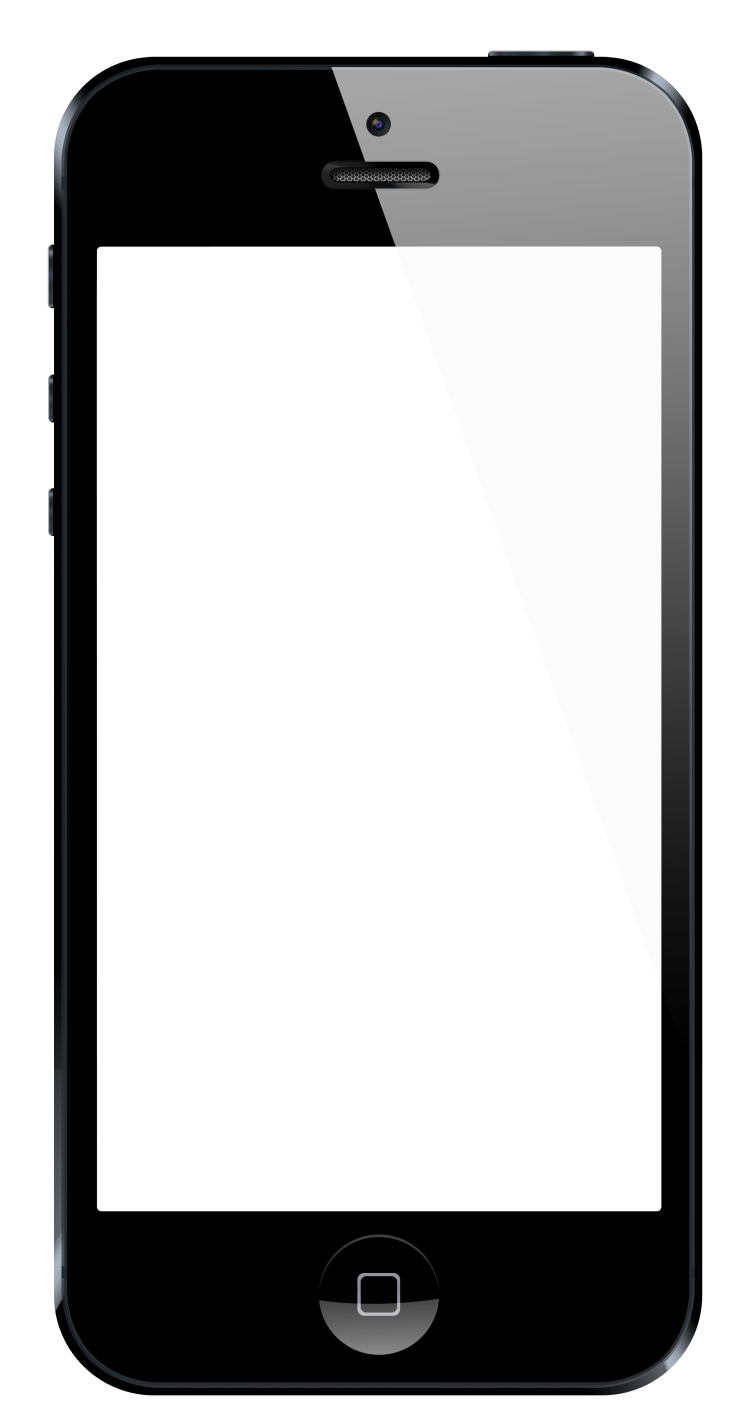 Staff Assist:
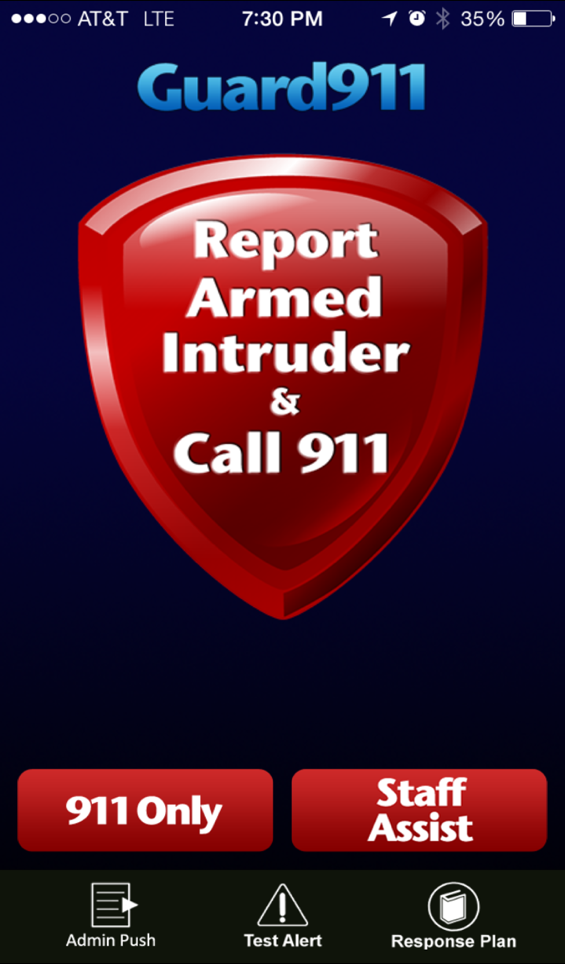 After the alert is immediately sent, a pop-up window allows the user to provide additional information.
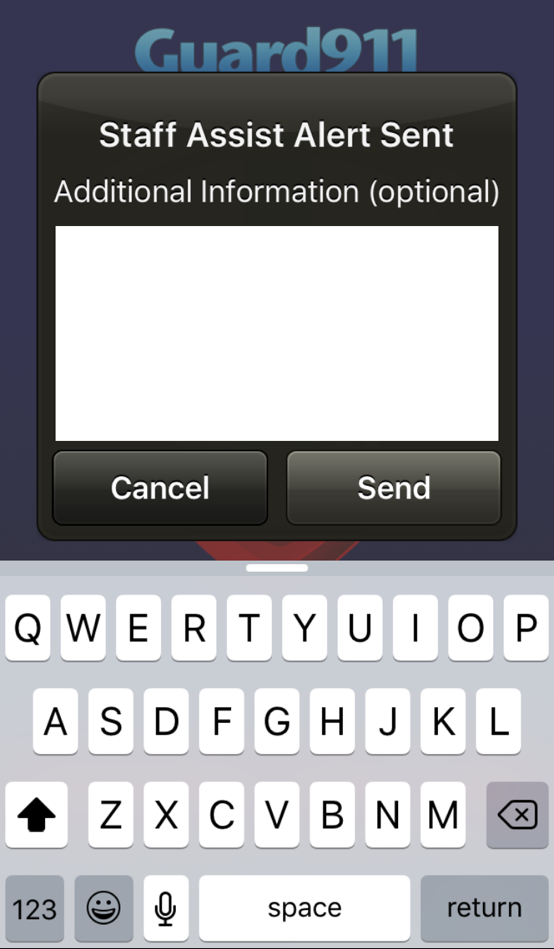 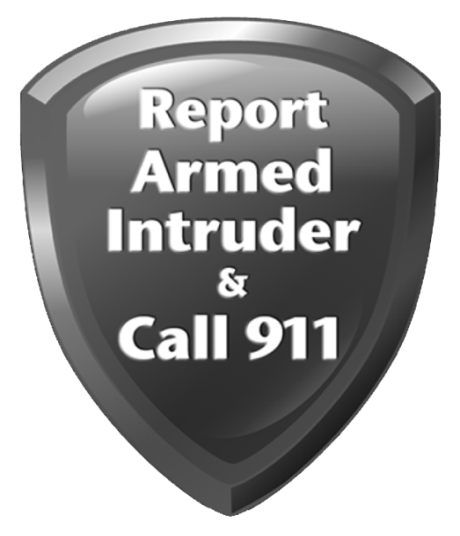 F
I
G
H
T
I
N
L
O
B
B
Y
Send
T
Y
l
l
O
F
G
H
L
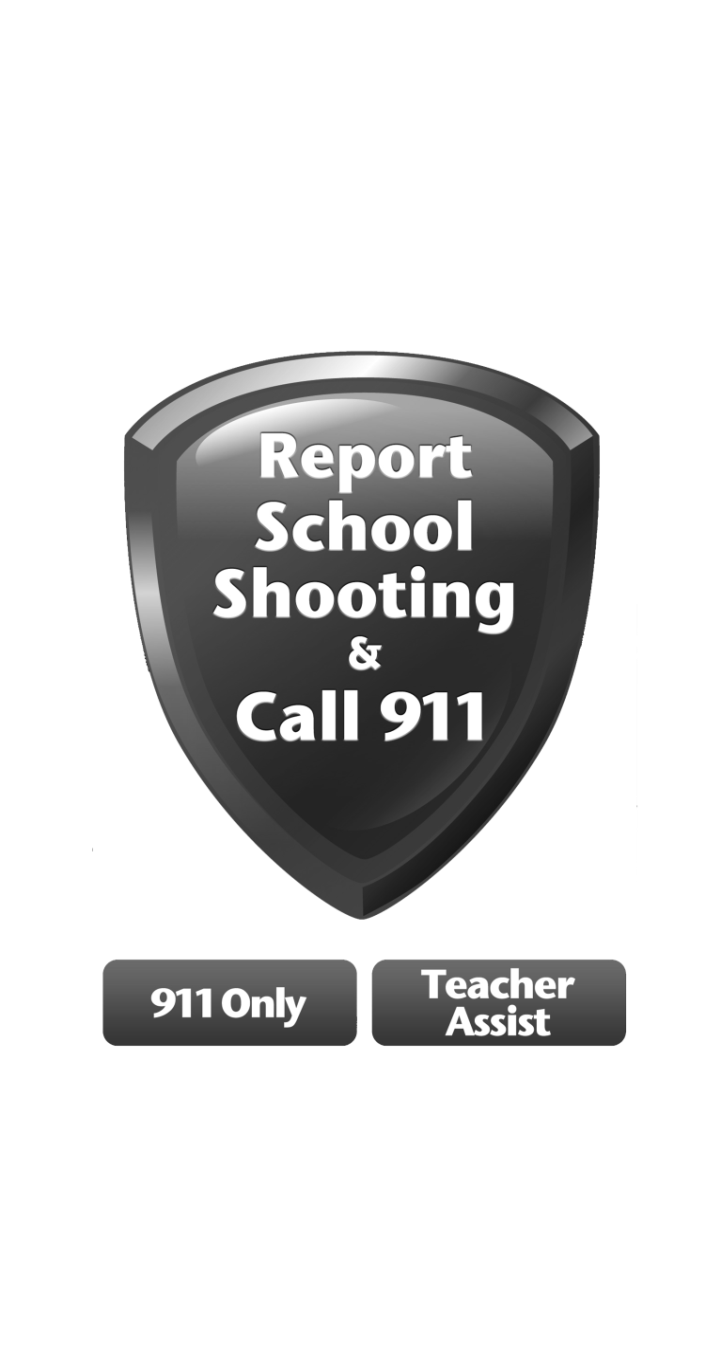 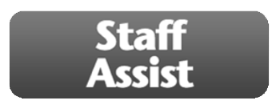 B
N
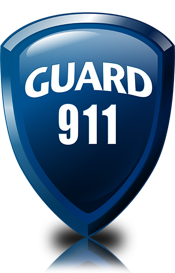 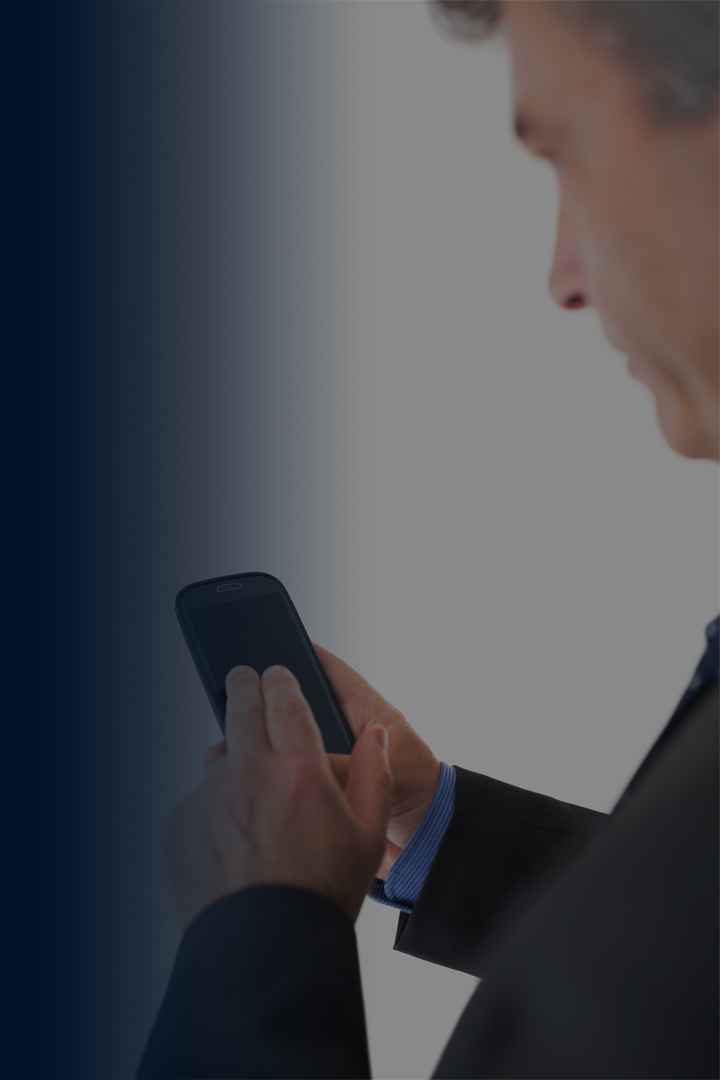 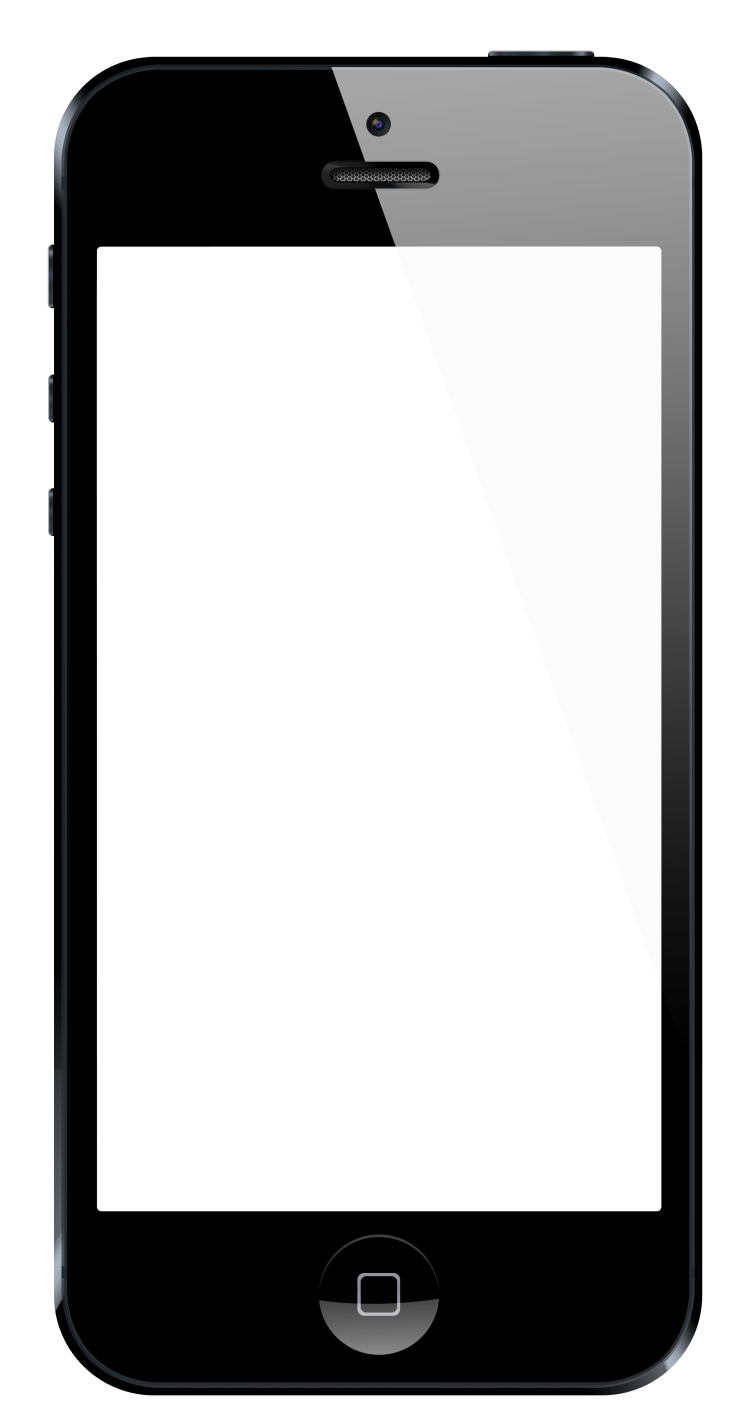 Admin Push:
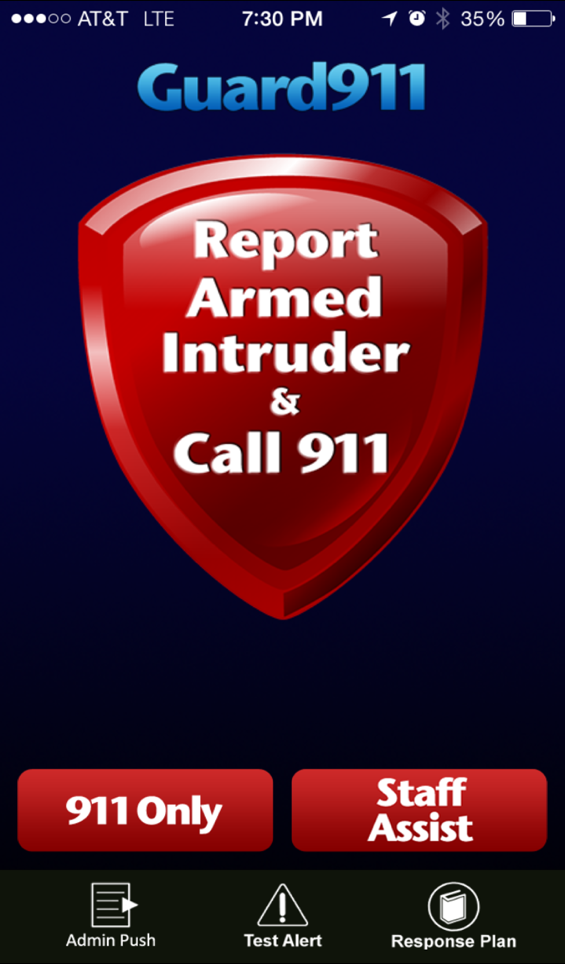 The capability for the administrator to send a private message or warning to all Guard911 users.
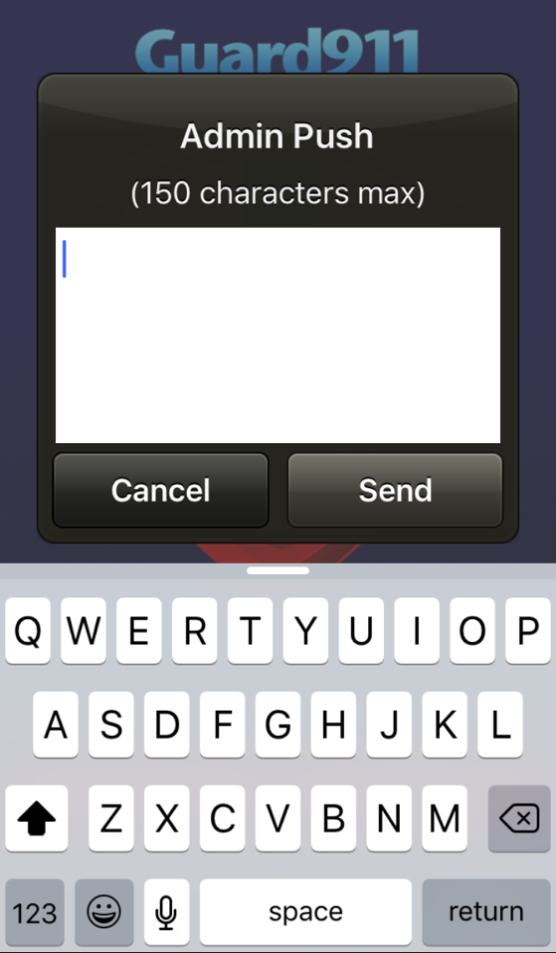 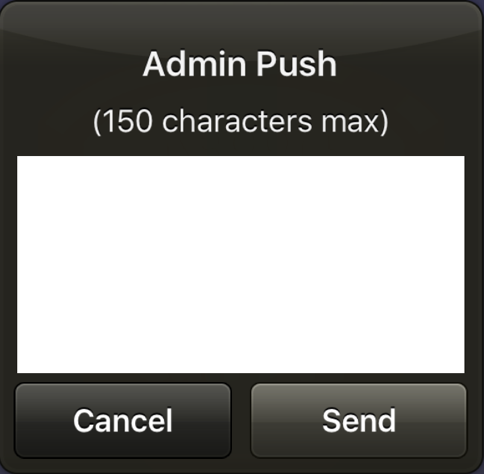 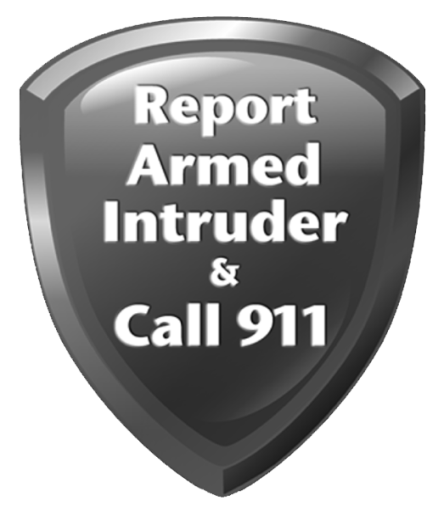 P
O
W
E
R
O
U
T –
T
O
R
N
A
D
O
S
P
O
T
T
E
D –
E
X
E
R
C
I
S
E
E
M
E
R
G
E
N
C
Y
P
R
O
C
E
D
U
R
E
S
Send
W
E
E
E
E
E
E
E
E
E
E
R
R
R
R
R
R
T
T
T
T
Y
U
U
l
O
O
O
O
O
O
P
P
P
A
S
S
S
D
D
D
G
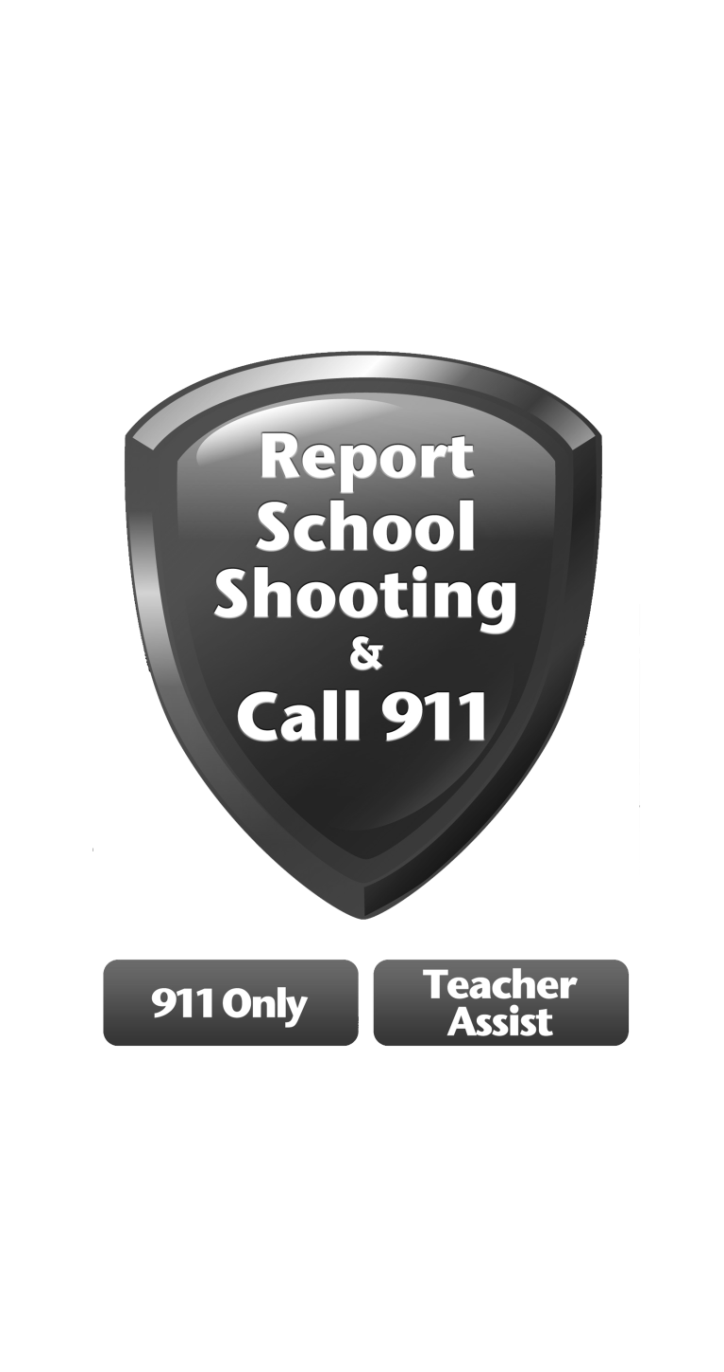 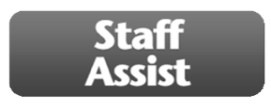 X
C
C
C
N
N
M
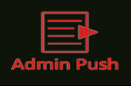 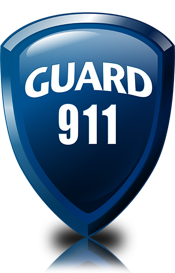 [Speaker Notes: After the principal push description is displayed add a click so the pop up box will show the following words being typed out on the screen and highlight one letter at a time in red as they are pressed to spell: power out - tornado spotted - exercise emergency procedures   

Clear the pop up screen and add a click to spell out: Mr. Jones on school grounds.  Release Johnny ONLY to MRS. JONES]
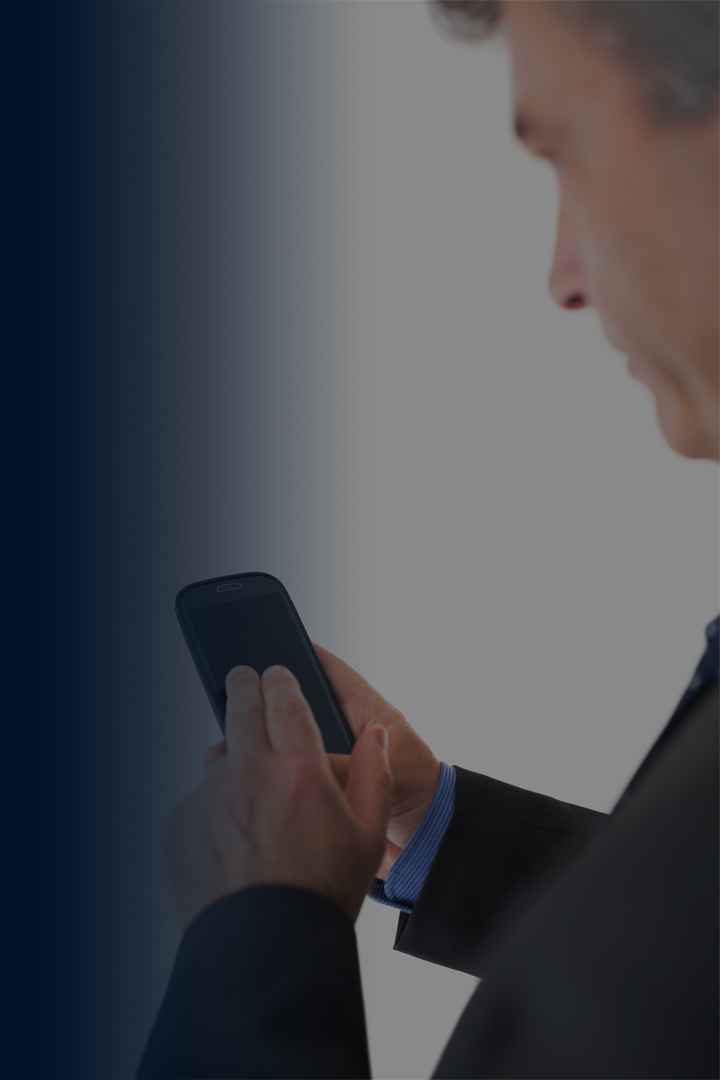 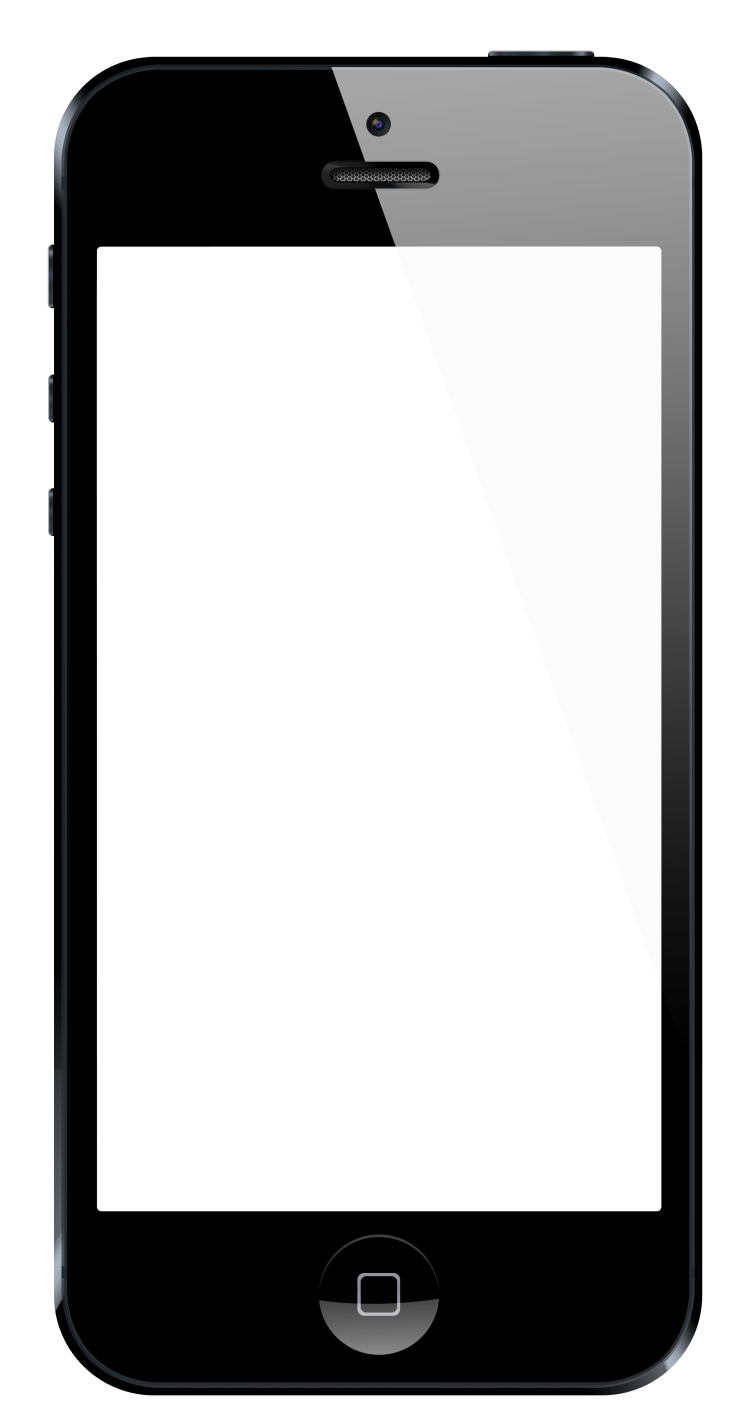 Admin Push:
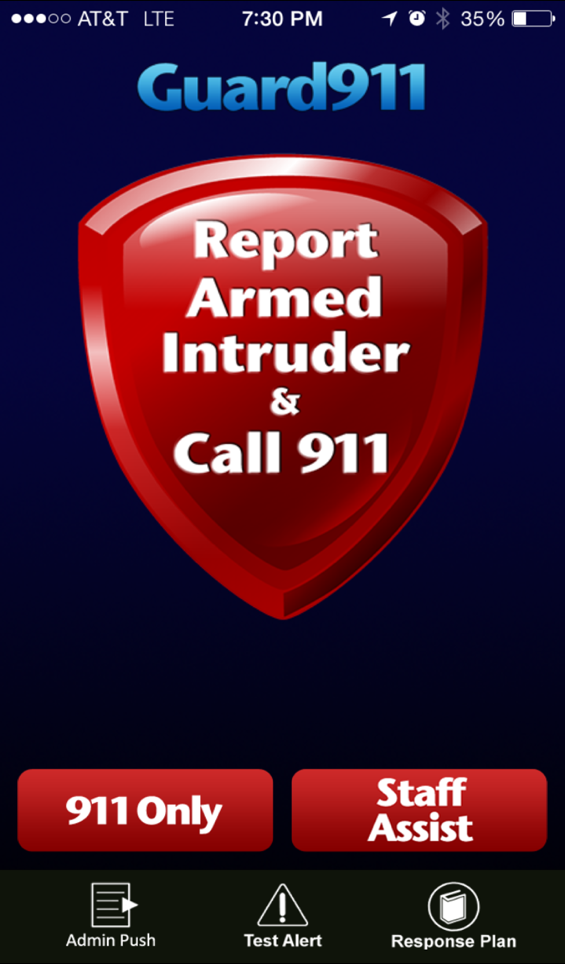 The capability for the administrator to send a private message or warning to all Guard911 users.
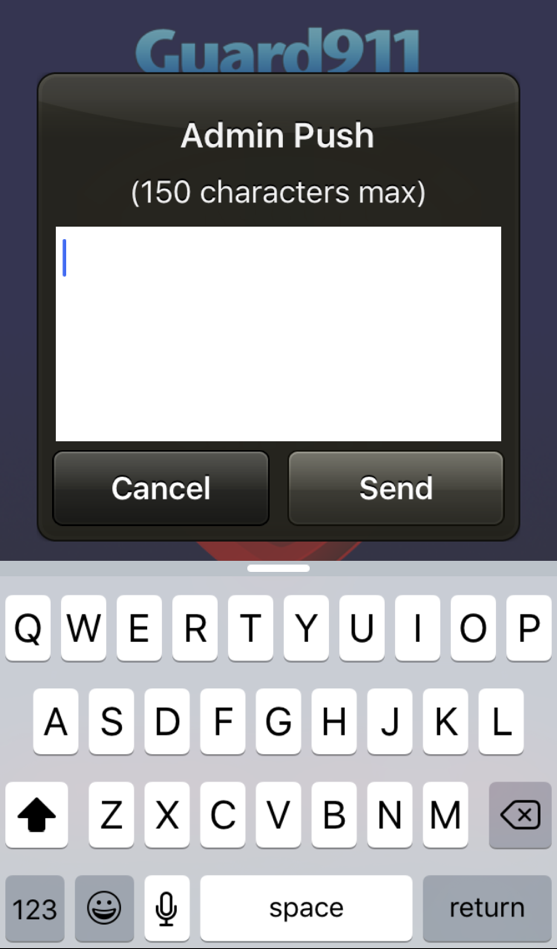 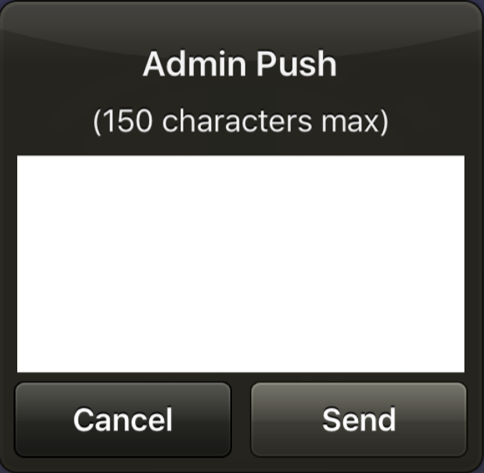 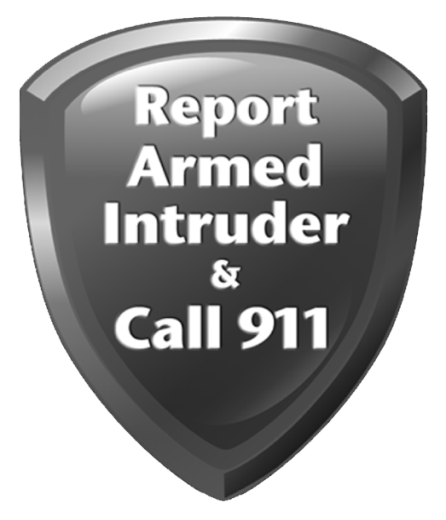 A
N
G
R
Y
V
I
S
I
T
O
R
O
N
P
R
E
M
I
S
E
S.
P
O
L
I
C
E
E
N
R
O
U
T
E.
Send
E
P
Y
T
U
O
I
R
L
A
S
G
V
N
C
M
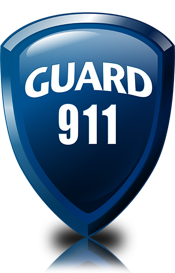 [Speaker Notes: After the principal push description is displayed add a click so the pop up box will show the following words being typed out on the screen and highlight one letter at a time in red as they are pressed to spell: power out - tornado spotted - exercise emergency procedures   

Clear the pop up screen and add a click to spell out: Mr. Jones on school grounds.  Release Johnny ONLY to MRS. JONES]
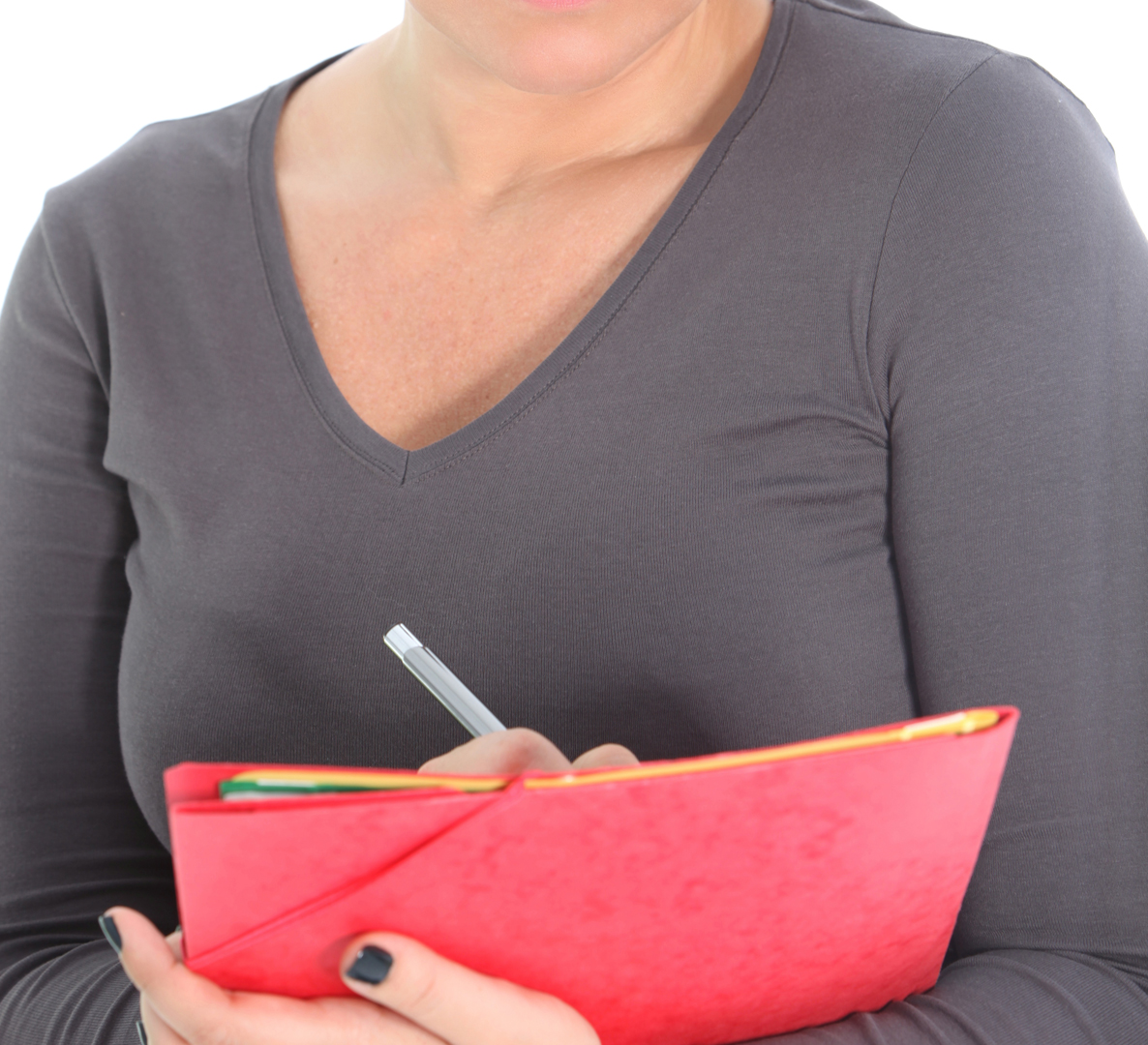 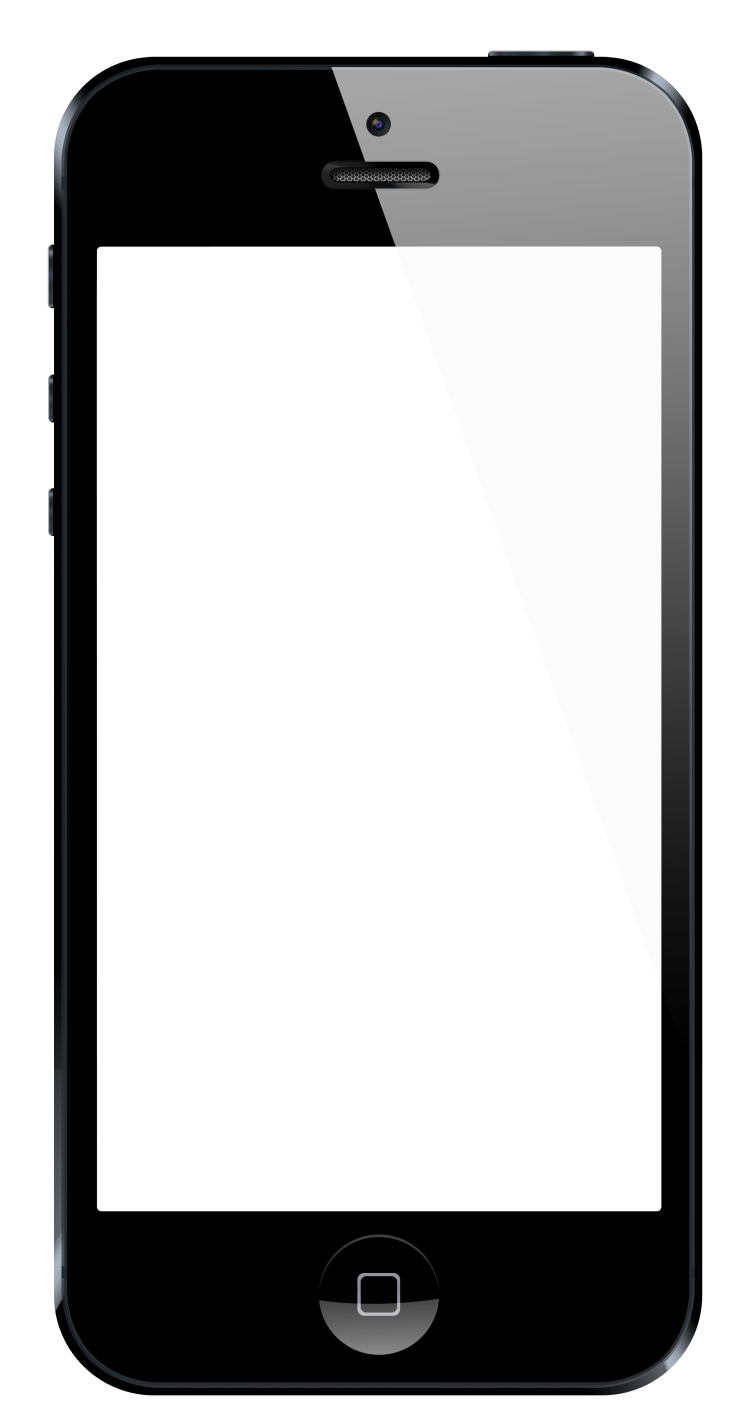 Response Plan:
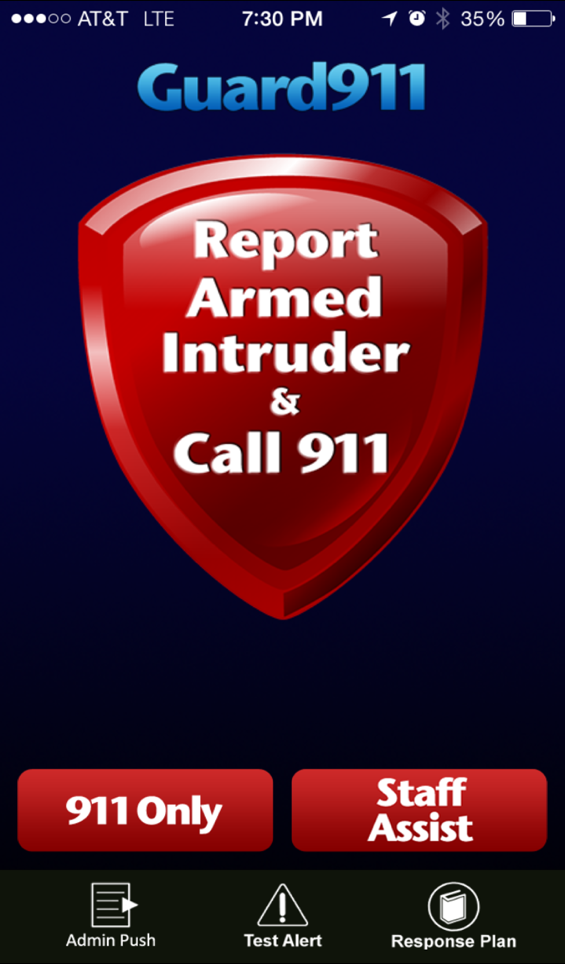 Dedicated page for administration to upload the property's individual response plan.

Defaulted to the “I Love U Guys” foundation SRP for properties that are yet to develop one.
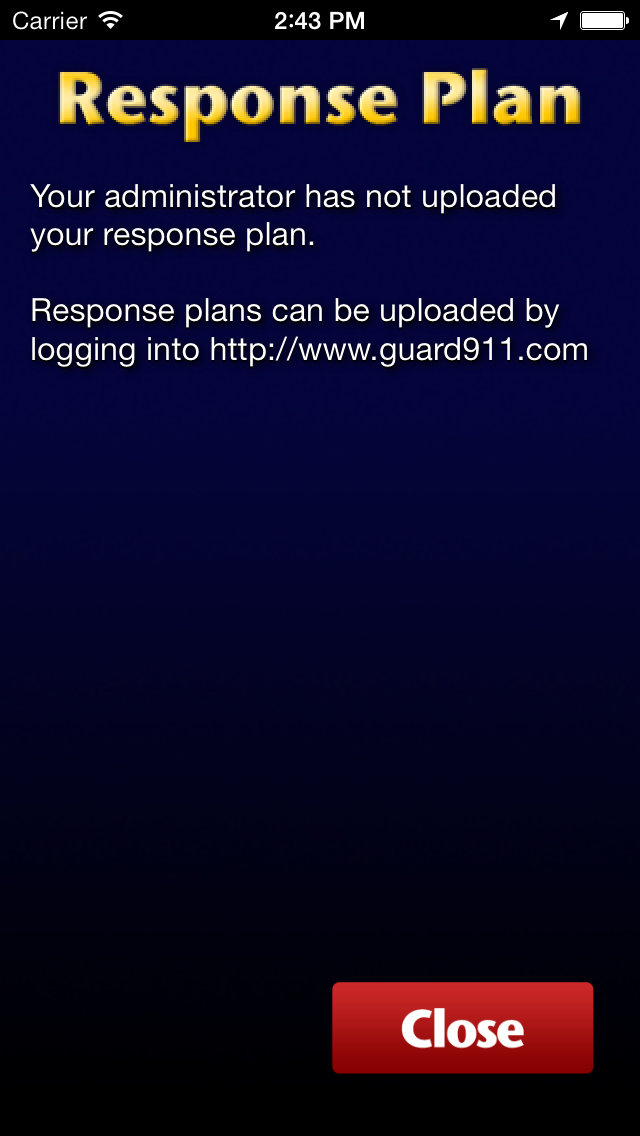 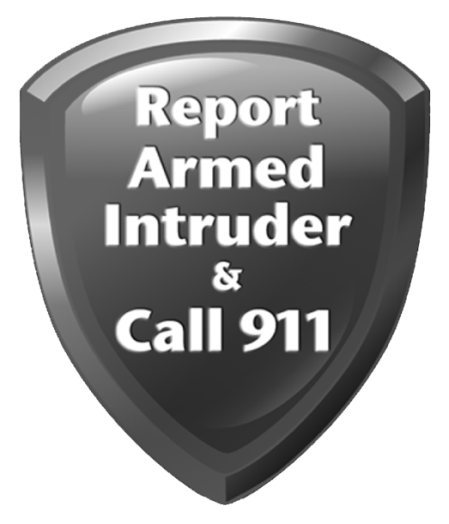 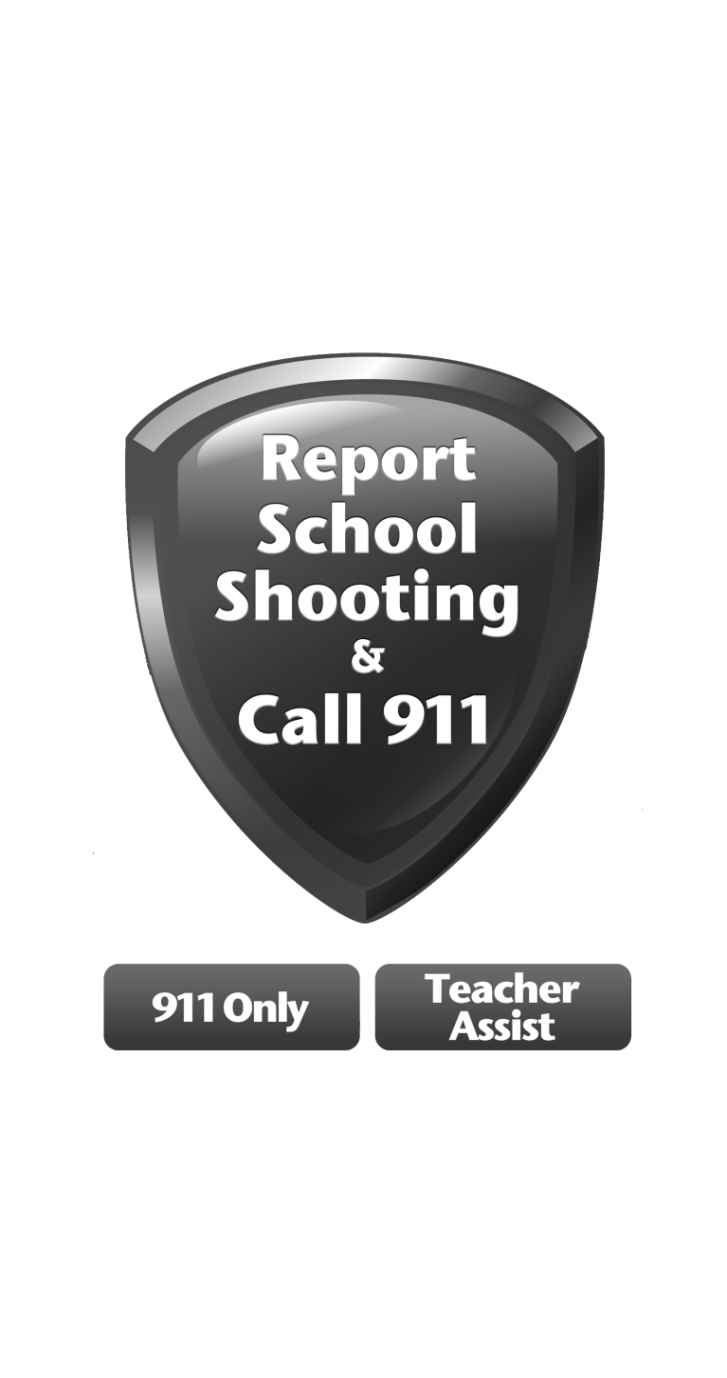 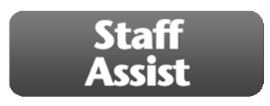 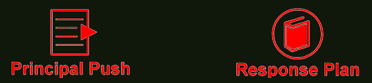 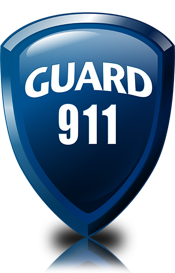 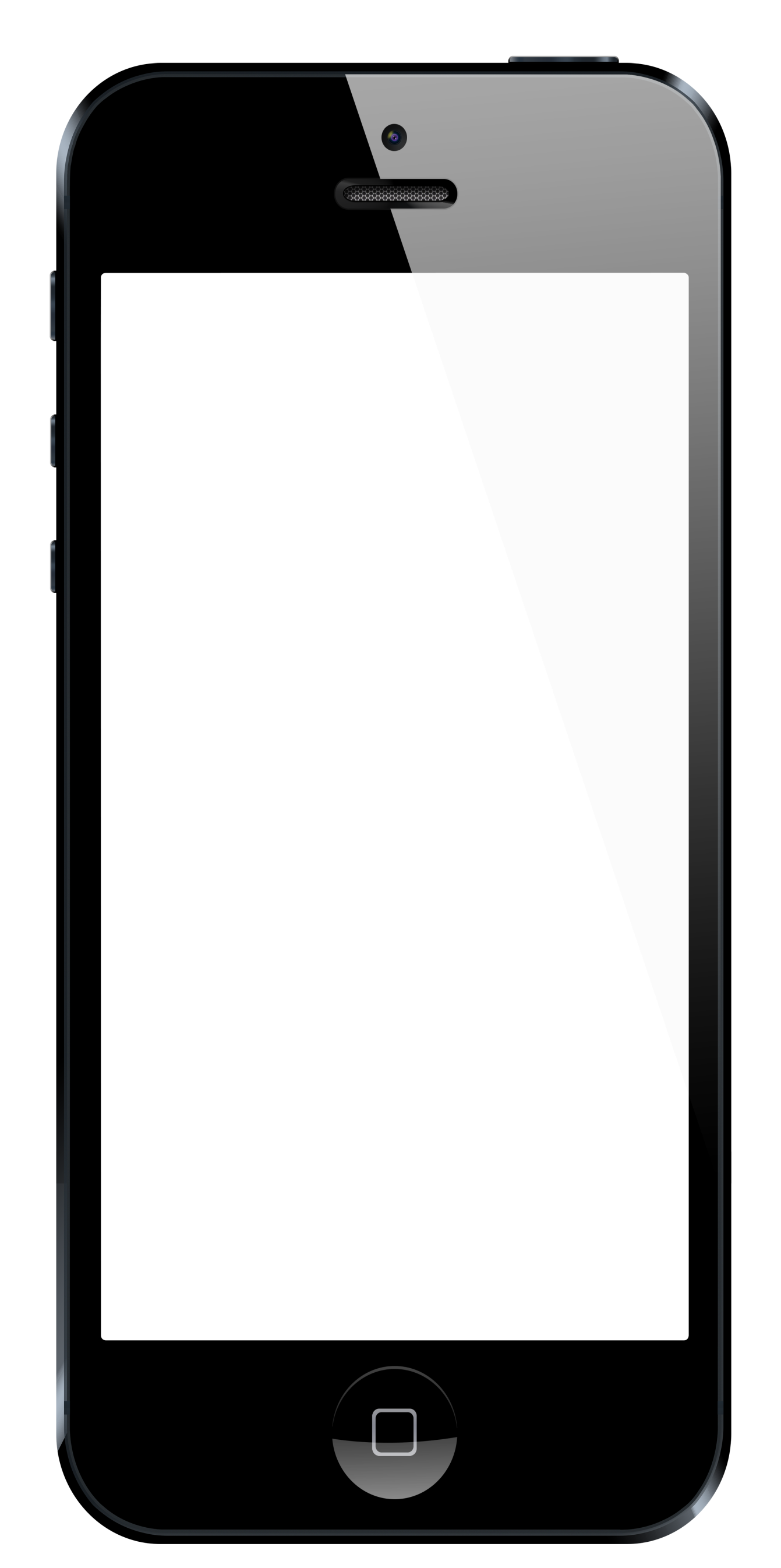 How it Works:
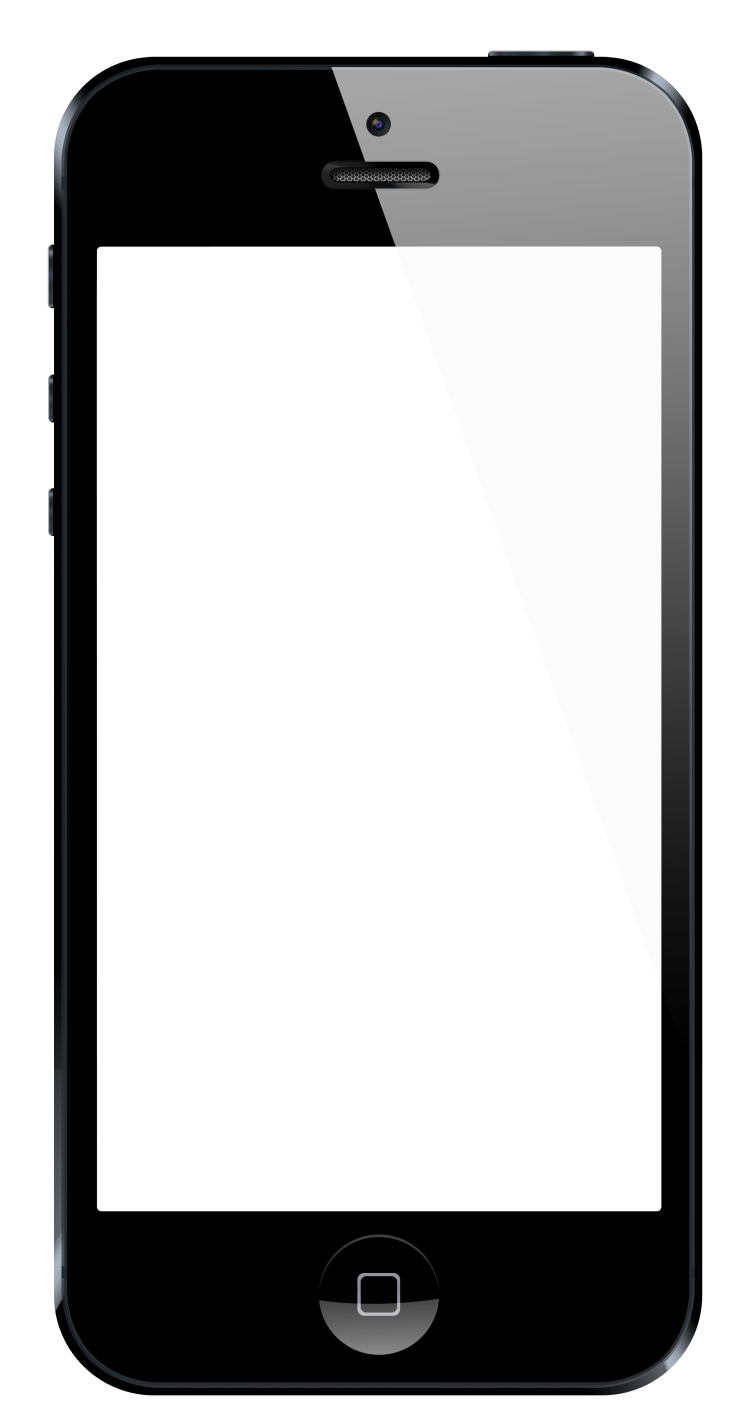 In a School Shooting
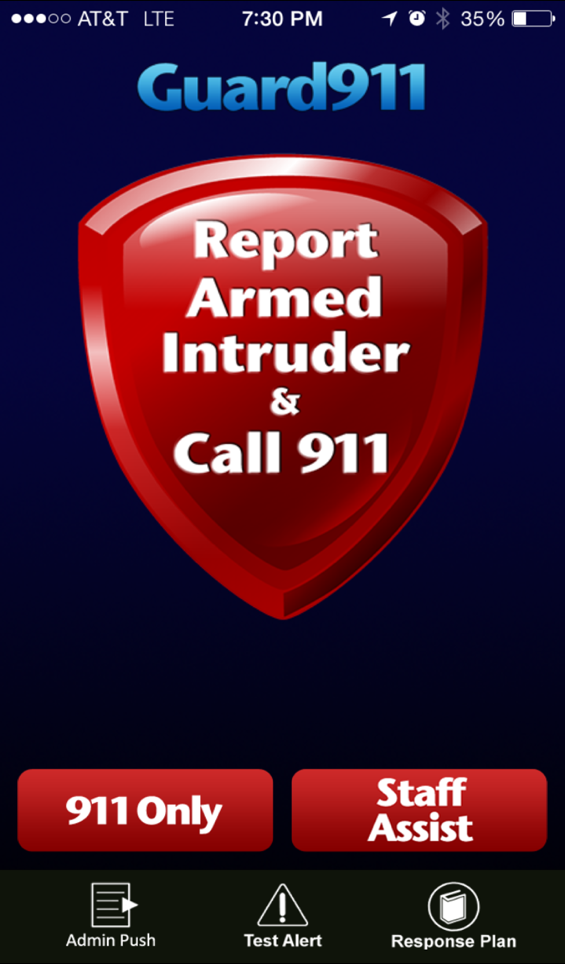 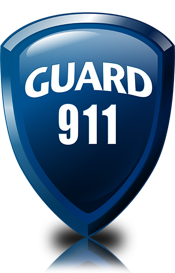 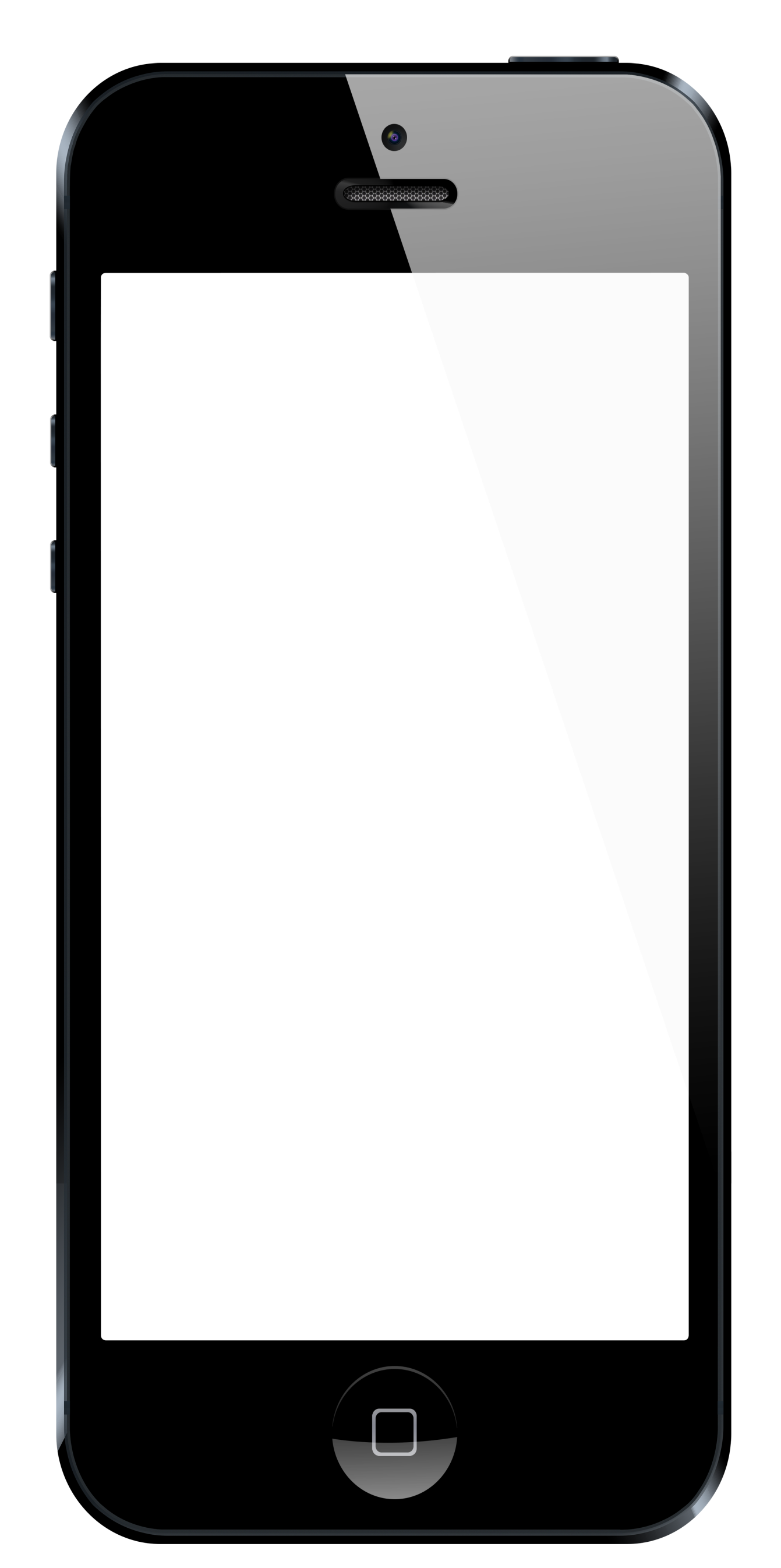 How it Works:
In Other Emergencies
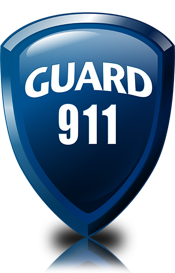 Additional Features
Cost-effective solution less than a penny a day per employee
Alerts all other properties within 5 miles of the initial shooting emergency
Test Mode could be used to satisfy safety training mandates
Invisible solution to the employees so they can stay focused on work
Mobile solution with free unlimited downloads by staff and all free upgrades
Panic buttons only work on protected grounds in order to prevent false alarms
Guard911 Strategic Partners
Lt. Colonel Dave Grossman (Killology)
Lt. Brian Murphy (Sikh Temple massacre)
Safe2Safest.com (Strategic alliance)
John-Michael Keyes (“I Love U Guys” foundation)
Ron Borsch (National expert)
Ron Barber (In the Line of Duty)
Dr. Bobby Smith (Vision of Courage)
The World Today
“The world is a dangerous place to live; not because of the people who are evil, but because of the people who don’t do anything about it.”
		Albert Einstein
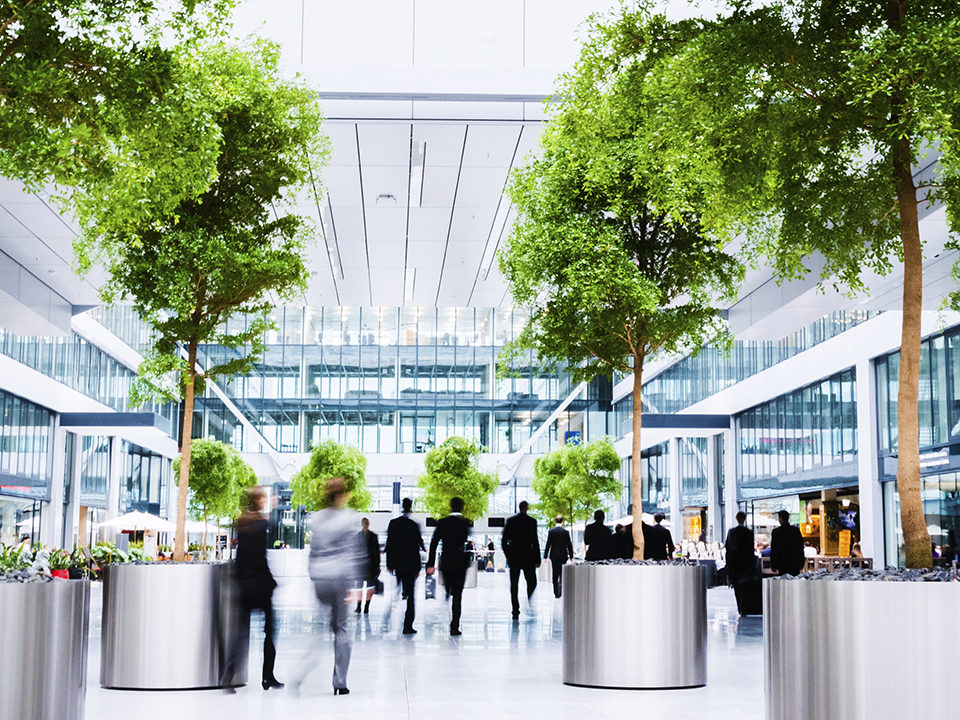 Guard911, LLC
1 Regency Plaza Drive
Suite 120A
Collinsville, IL 62234
Contact Information
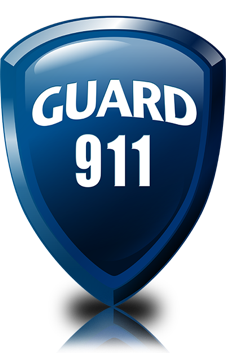 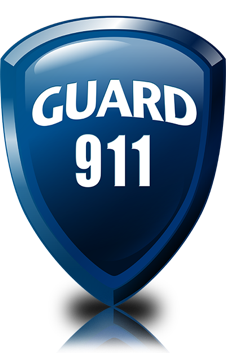 Tom SwipVice President & Chief Technical Officer
tom@guard911.com
618.974.9571
Nate McVickerPresident & Founder
nate@guard911.com
618.973.9174
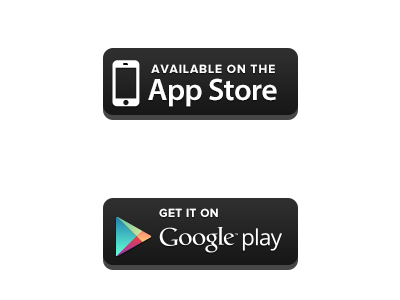 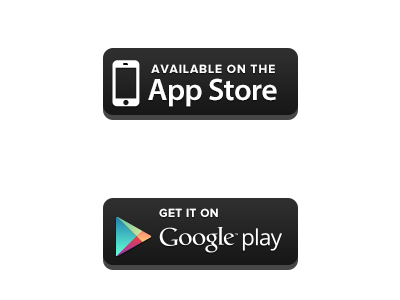